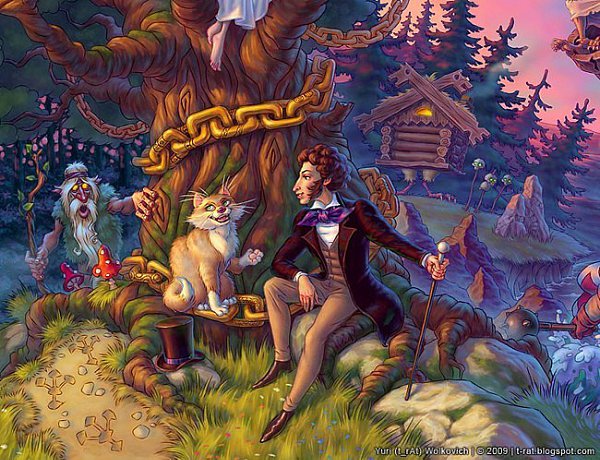 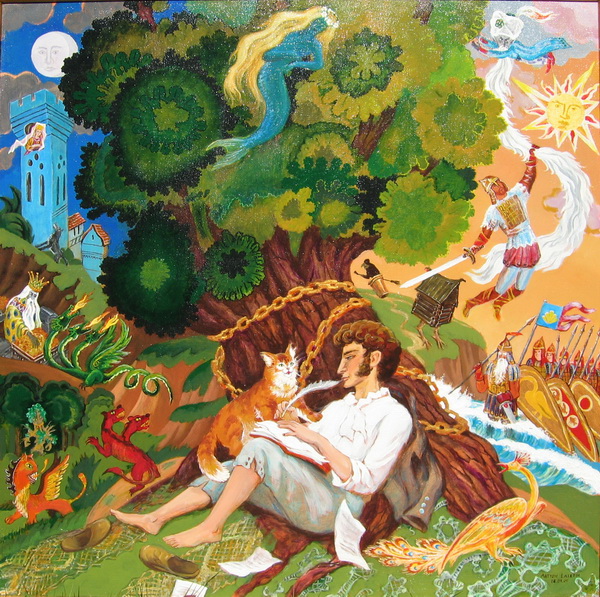 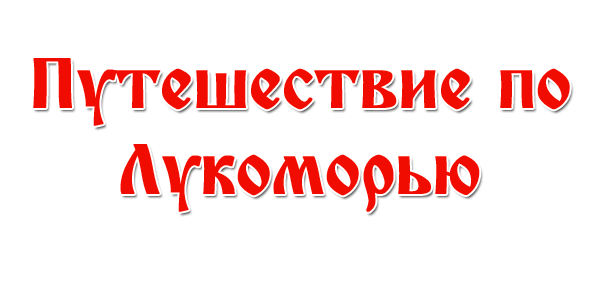 Электронная викторина
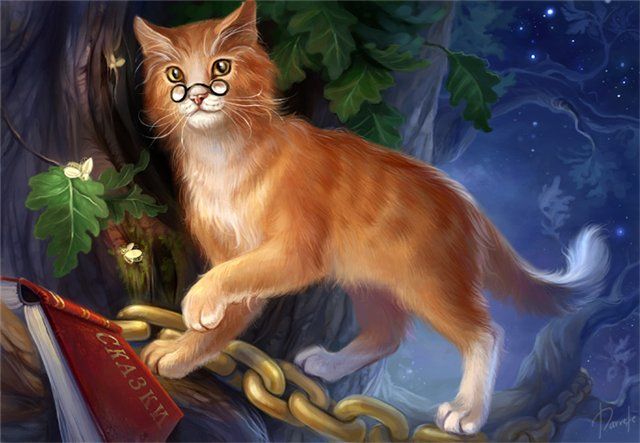 Дорогие ребята! 

Давайте знакомиться. Я Кот, да не простой, а ученый. Живу я в сказочной стране – Лукоморье, хожу себе кругом, направо пойду -  песни пою, налево – сказки сказываю. 
А вы, ребята, любите сказки?
Александр Сергеевич Пушкин очень любил русские народные сказки. Он считал, что по сказкам можно изучать народный характер и родной язык. Вот он и населил наше Лукоморье персонажами русских сказок. 
Хотите с ними познакомиться? 
Тогда в добрый путь!
Из какой сказки А. С. Пушкина данные строки?
«Свет мой, зеркальце! скажи
Да всю правду доложи:
Я ль на свете всех милее,
Всех румяней и белее?»
Сказка о  рыбаке и рыбке
Подумай хорошо
Сказка о золотом петушке
Подумай еще
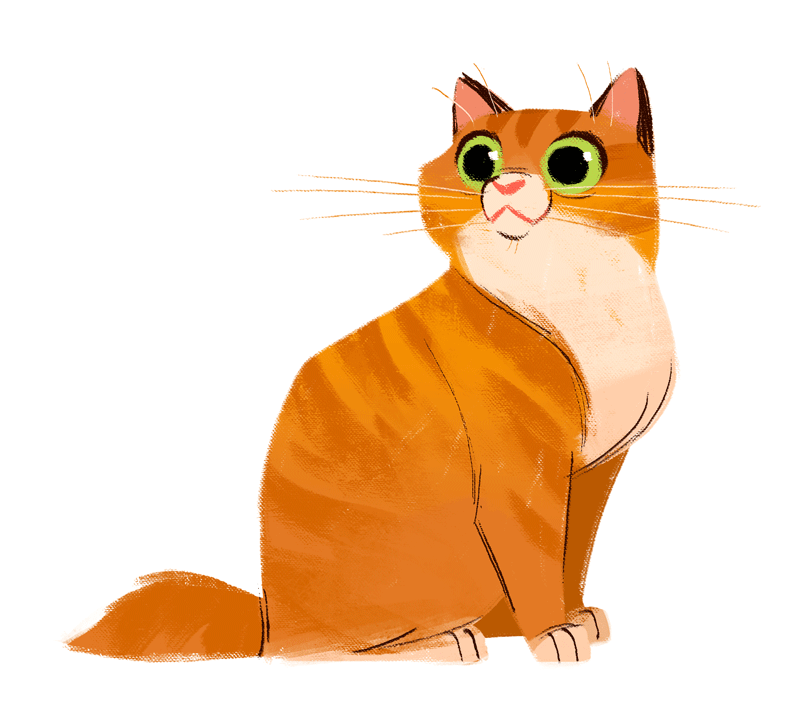 Сказка о царе Салтане
Ответ неверный
Сказка о попе и работнике его Балде
Увы, неверно
Сказка о мёртвой царевне и о семи богатырях
Какая сказка А. С. Пушкина начинается данными строками?
Жил-был поп,
Толоконный лоб.
Пошел поп по базару
Посмотреть кой-какого товару.
Сказка о  рыбаке и рыбке
Увы, неверно
Сказка о золотом петушке
Подумай еще
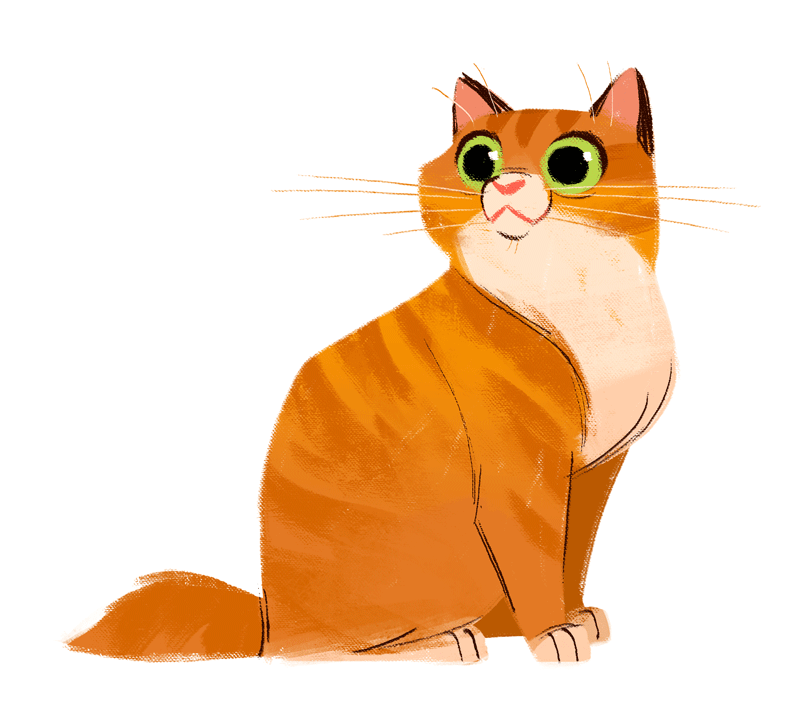 Сказка о царе Салтане
Ответ неверный
Сказка о  попе и работнике его Балде
Сказка о мёртвой царице и о семи богатырях
Подумай хорошо
Какая сказка А. С. Пушкина заканчивается данными строками?
Глядь: опять перед ним землянка;
На пороге сидит его старуха,
А пред нею разбитое корыто.
Сказка о рыбаке и рыбке
Сказка о золотом петушке
Подумай еще
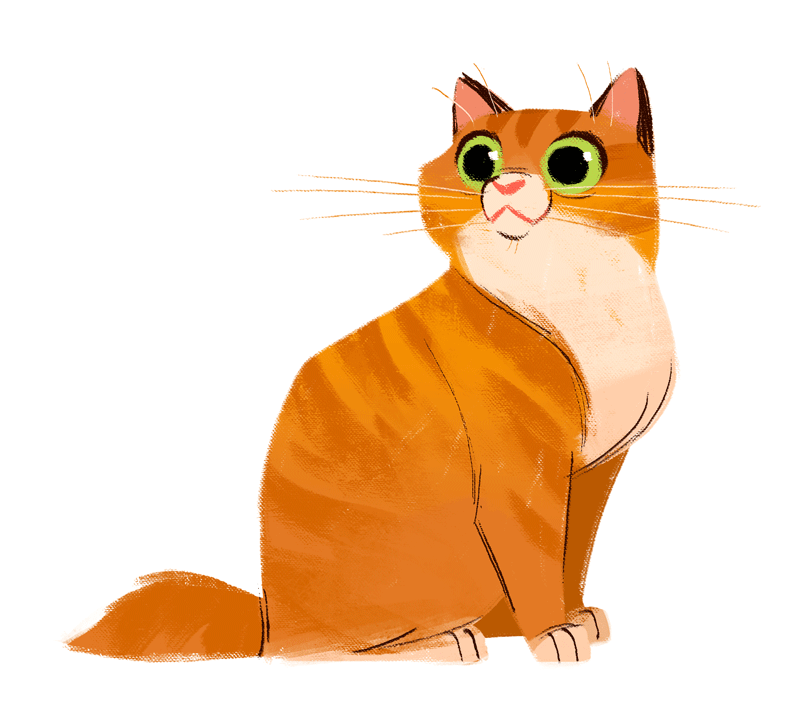 Сказка о царе Салтане
Ответ неверный
Сказка о  попе и работнике его Балде
Увы, неверно
Сказка о мёртвой царице и о семи богатырях
Подумай хорошо
Из какой сказки А. С. Пушкина данные строки?
В синем небе звезды блещут,
В синем море волны хлещут;
Туча по небу идет,
Бочка по морю плывет.
Сказка о рыбаке и рыбке
Ответ неверный
Сказка о золотом петушке
Подумай еще
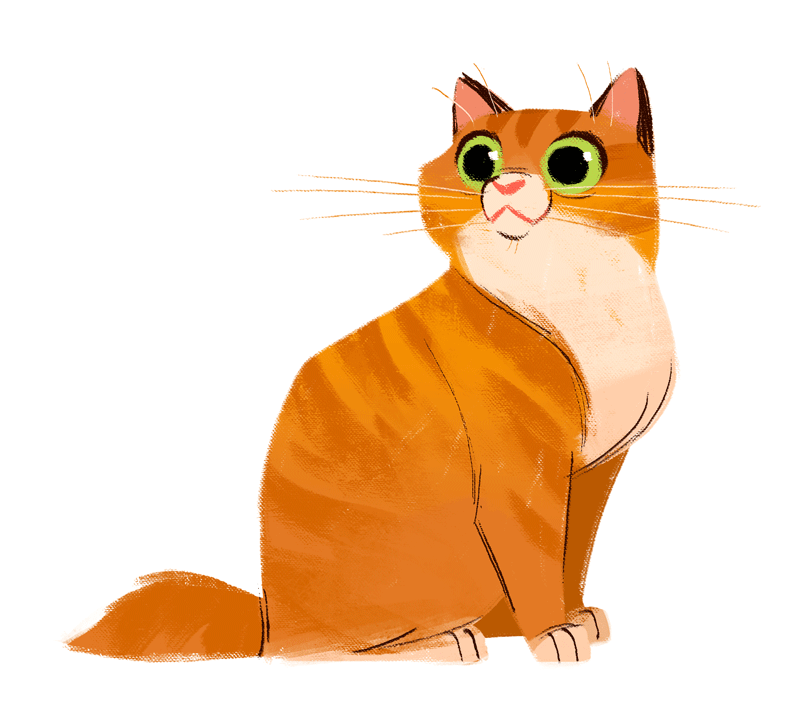 Сказка о царе Салтане
Сказка о  попе и работнике его Балде
Увы, неверно
Сказка о мёртвой царице и о семи богатырях
Подумай хорошо
Из какой сказки А. С. Пушкина данные строки?
Негде, в тридевятом царстве,
В тридесятом государстве,
Жил-был славный царь Дадон.
Сказка о  рыбаке и рыбке
Подумай еще
Сказка о  золотом петушке
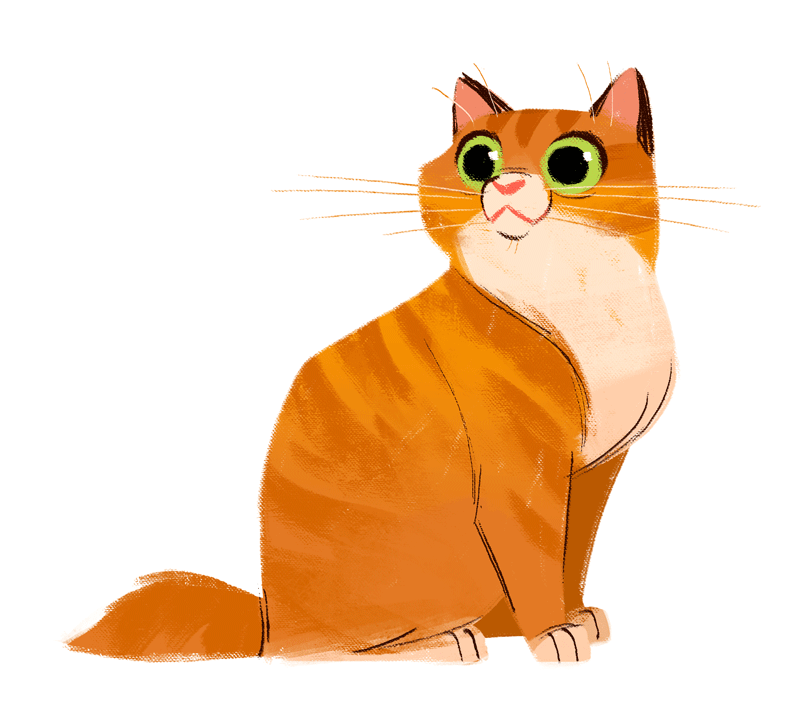 Сказка о царе Салтане
Ответ неверный
Сказка о попе и работнике его Балде
Увы, неверно
Сказка о мёртвой царице и о семи богатырях
Подумай хорошо
Из какой сказки А. С. Пушкина данные строки?
«Бог с тобою, золотая рыбка!
Твоего мне откупа не надо;
Ступай себе в синее море,
Гуляй там себе на просторе».
Сказка о рыбаке и рыбке
Сказка о золотом петушке
Подумай еще
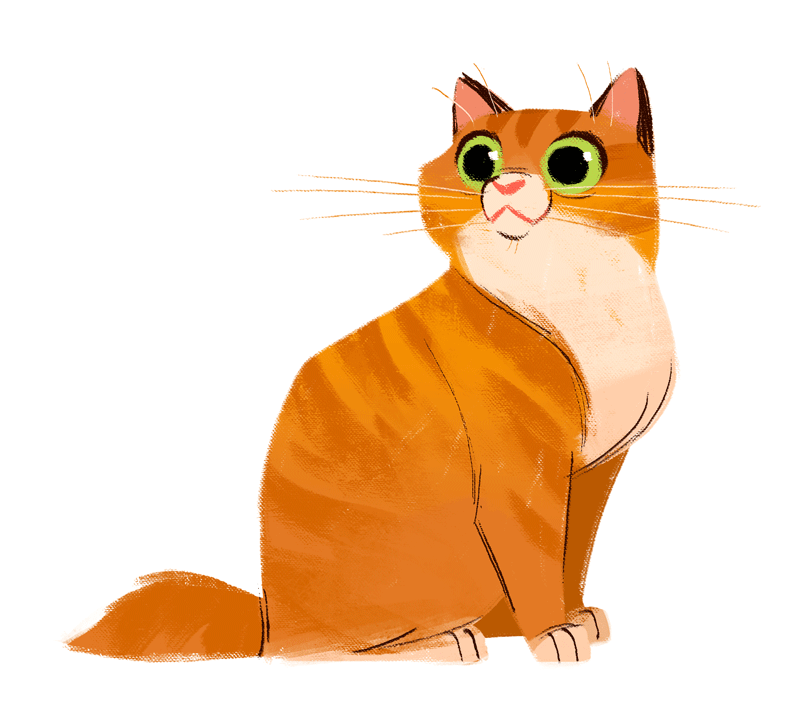 Сказка о царе Салтане
Ответ неверный
Сказка о попе и работнике его Балде
Увы, неверно
Сказка о мёртвой царице и о семи богатырях
Подумай хорошо
Какая сказка А. С. Пушкина начинается с данных строк?
Три девицы под окном
Пряли поздно вечерком.
Сказка о рыбаке и рыбке
Ответ неверный
Сказка о золотом петушке
Подумай еще
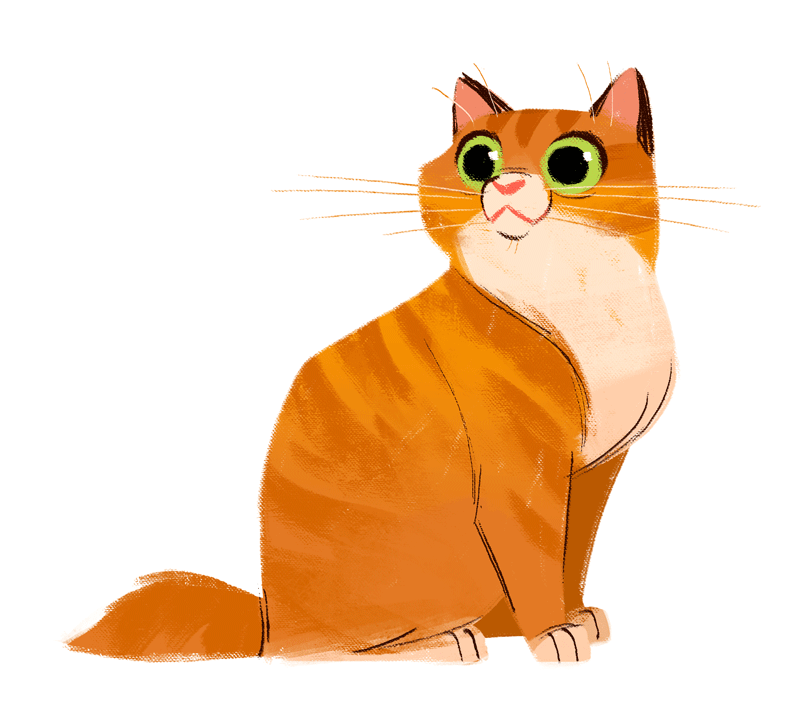 Сказка о царе Салтане
Сказка о  попе и работнике его Балде
Увы, неверно
Сказка о мёртвой царице и о семи богатырях
Подумай хорошо
Из какой сказки А. С. Пушкина данные строки?
Балда, с попом понапрасну не споря,
Пошел, сел у берега моря;
Там он стал веревку крутить
Да конец ее в море мочить.
Сказка о  рыбаке и рыбке
Увы, неверно
Сказка о золотом петушке
Подумай еще
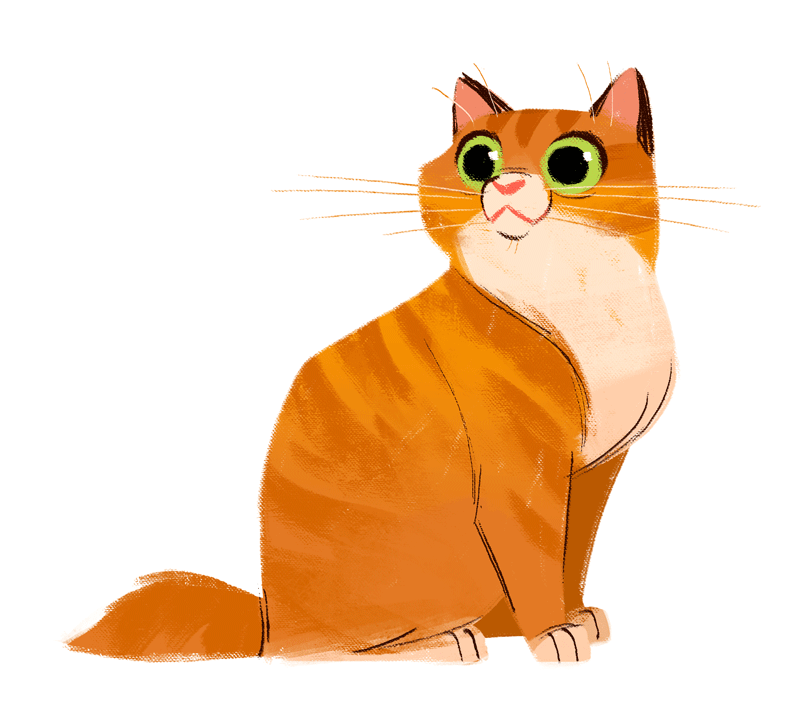 Сказка о царе Салтане
Ответ неверный
Сказка о  попе и работнике его Балде
Сказка о мёртвой царице и о семи богатырях
Подумай хорошо
Из какой сказки А. С. Пушкина данные строки?
День за днем идет, мелькая,
А царевна молодая
Всё в лесу, не скучно ей
У семи богатырей.
Сказка о  рыбаке и рыбке
Подумай хорошо
Сказка о золотом петушке
Подумай еще
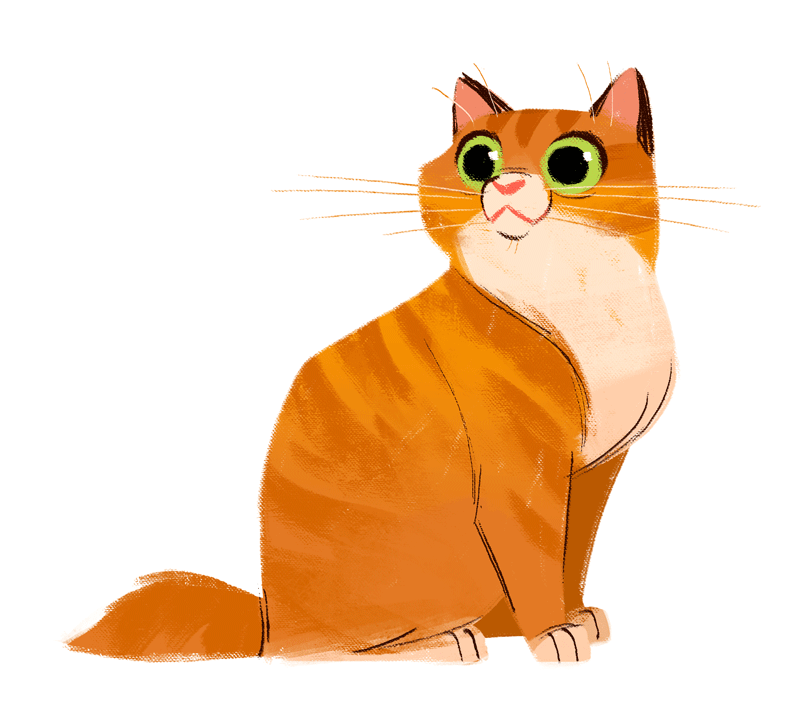 Сказка о царе Салтане
Ответ неверный
Сказка о попе и работнике его Балде
Увы, неверно
Сказка о мёртвой царевне и о семи богатырях
Какая из сказок А. С. Пушкина заканчивается данными строками?
Сказка ложь, да в ней намек!
Добрым молодцам урок.
Сказка о  рыбаке и рыбке
Подумай еще
Сказка о  золотом петушке
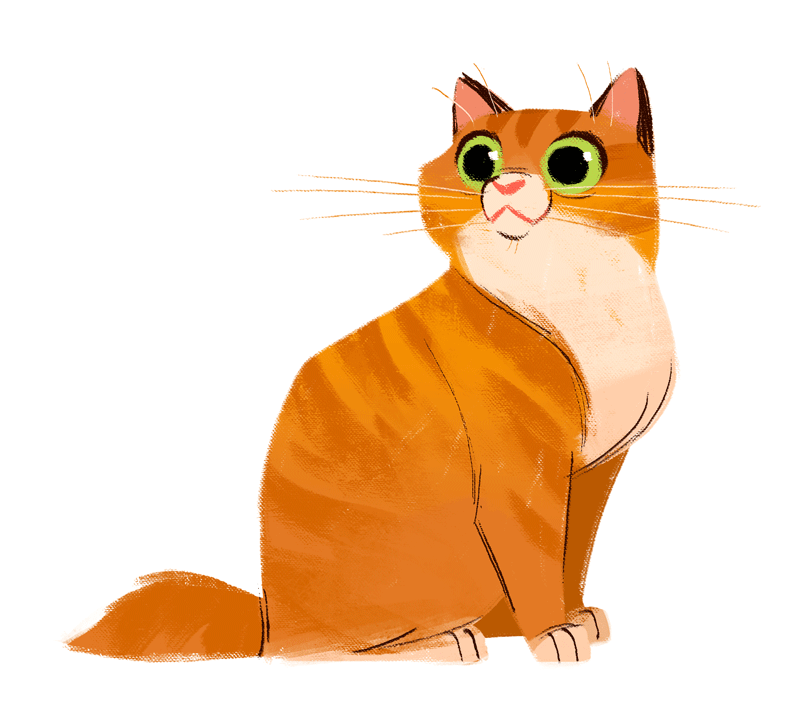 Сказка о царе Салтане
Ответ неверный
Сказка о попе и работнике его Балде
Увы, неверно
Сказка о мёртвой царице и о семи богатырях
Подумай хорошо
Выбери сказку и проверь свои знания
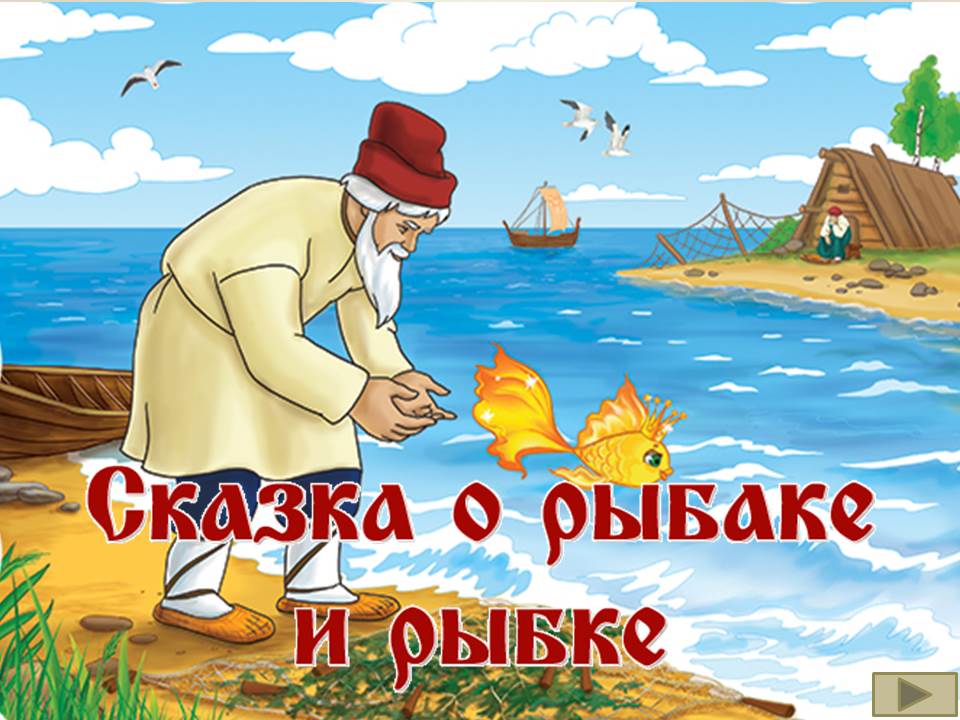 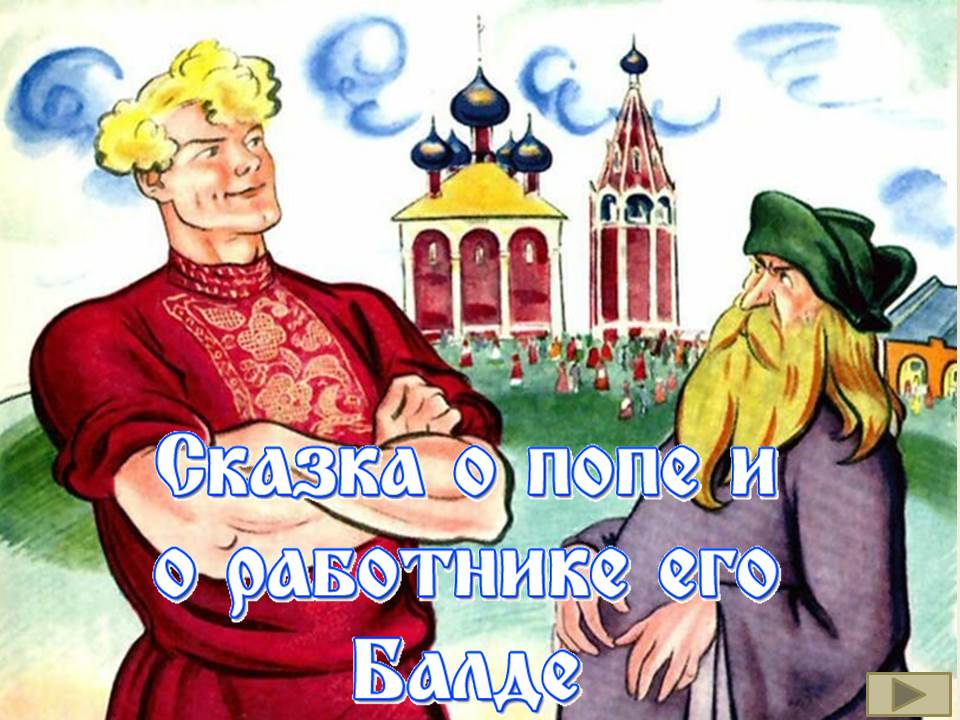 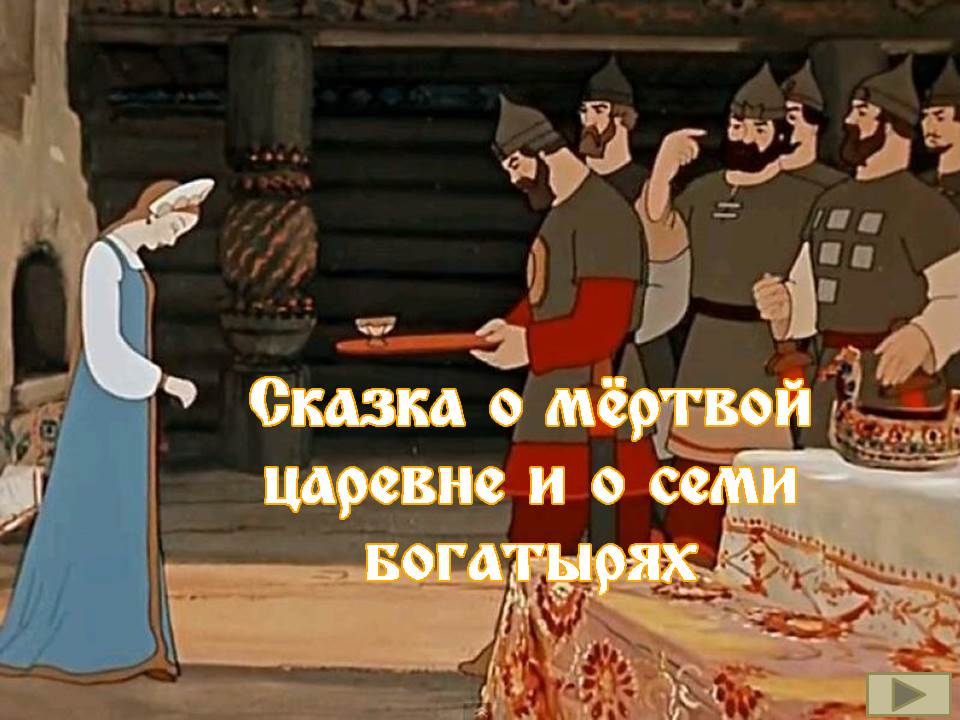 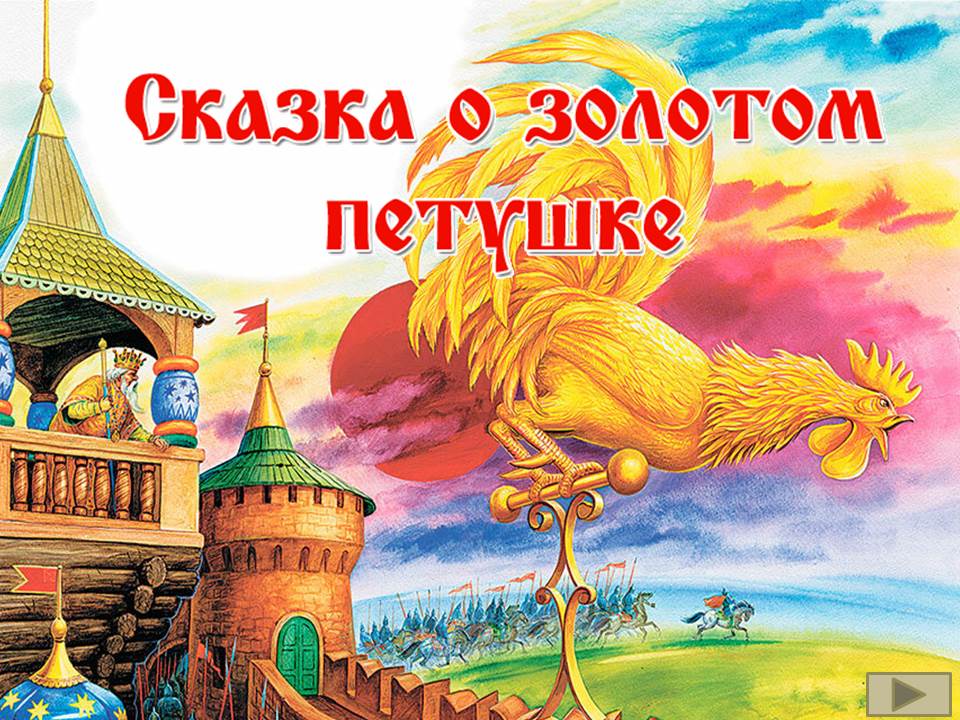 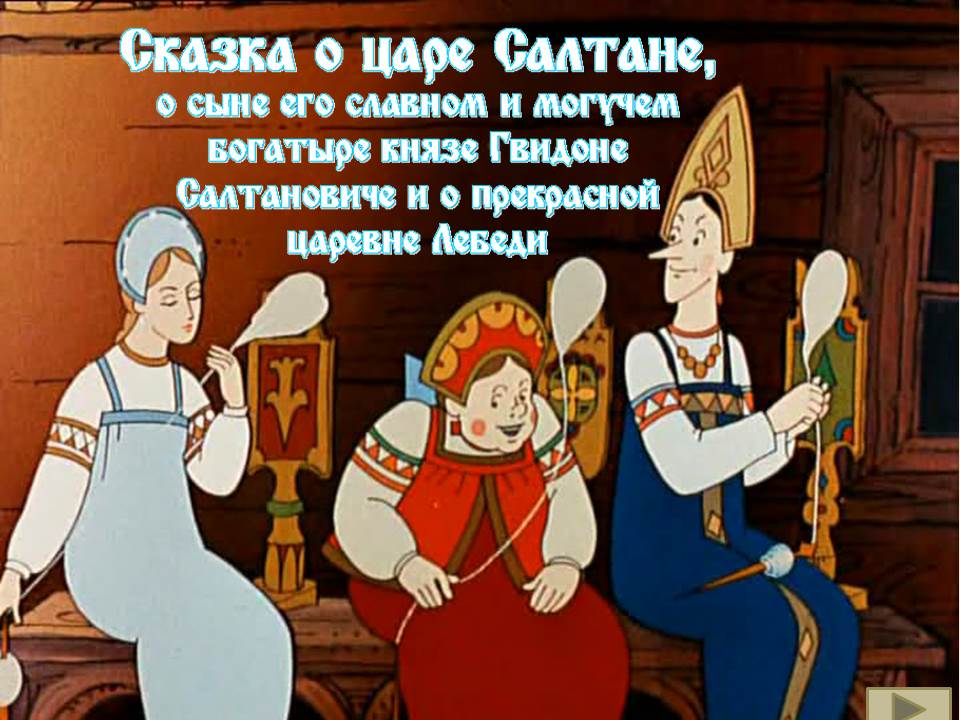 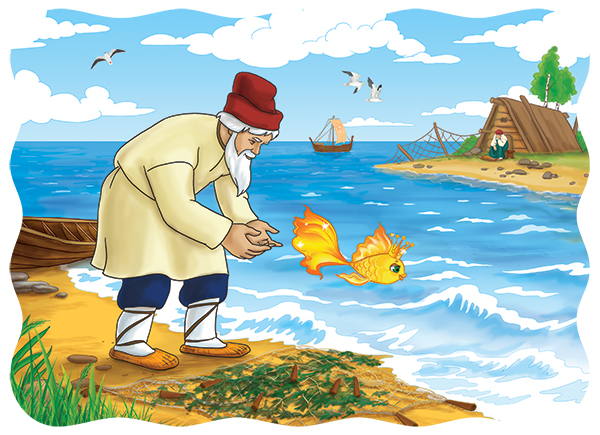 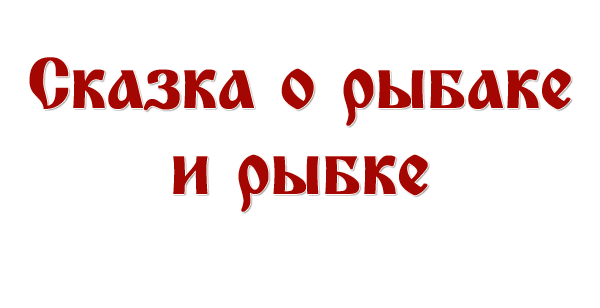 Сколько лет жили старик со старухой у самого синего моря?
Ответ неверный
Ровно двадцать лет и два года
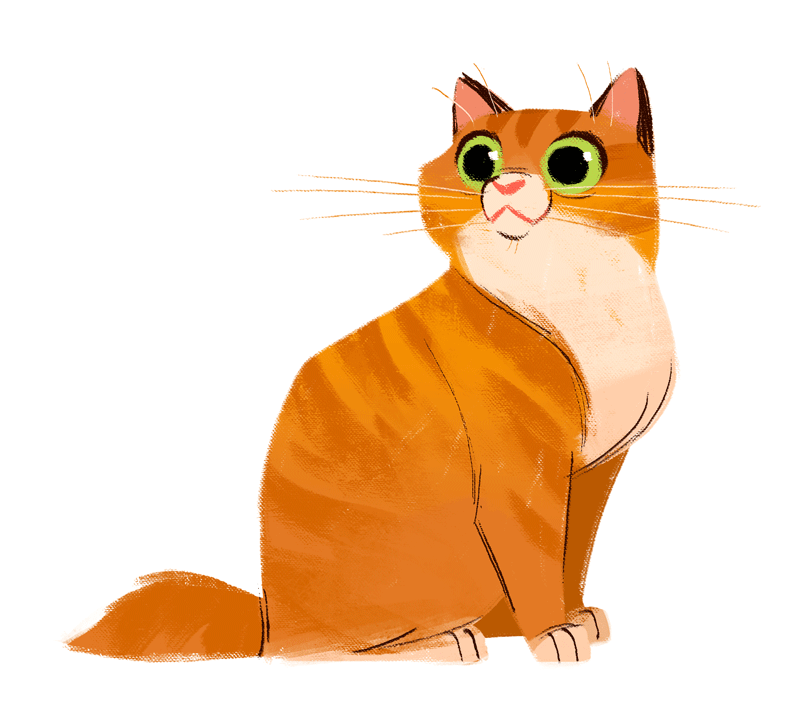 Ровно тридцать лет и три года
Почти тридцать лет и три года
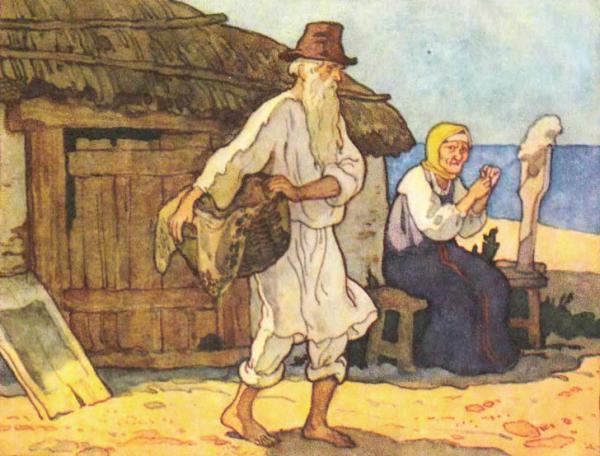 Жил старик со своею старухойУ самого синего моря;Они жили в ветхой землянкеРовно тридцать лет и три года.
Какими словами бранила старуха своего старика?
Ответ неверный
Недотёпа ты, простофиля!
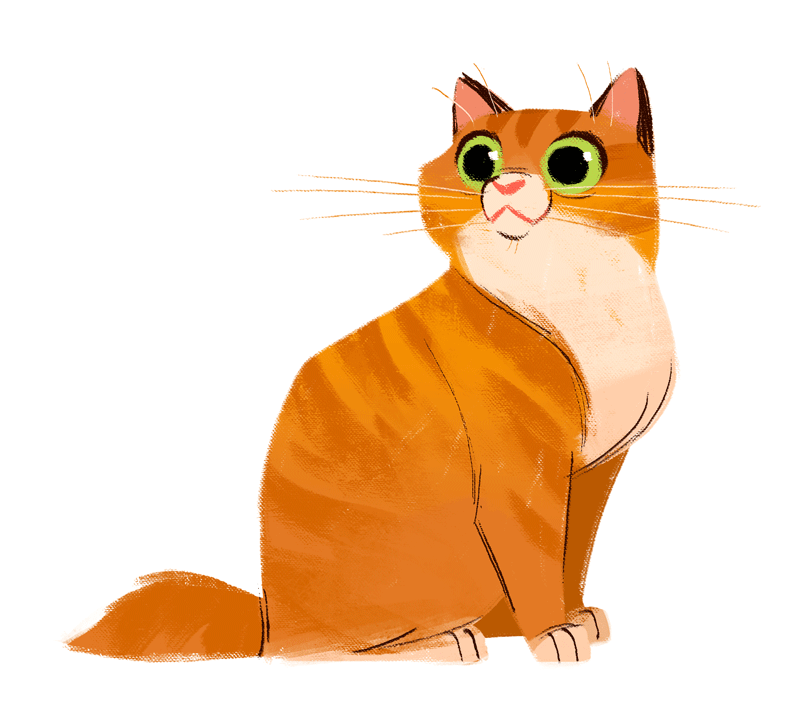 Дурачина ты,  недотёпа!
Дурачина  ты, простофиля!
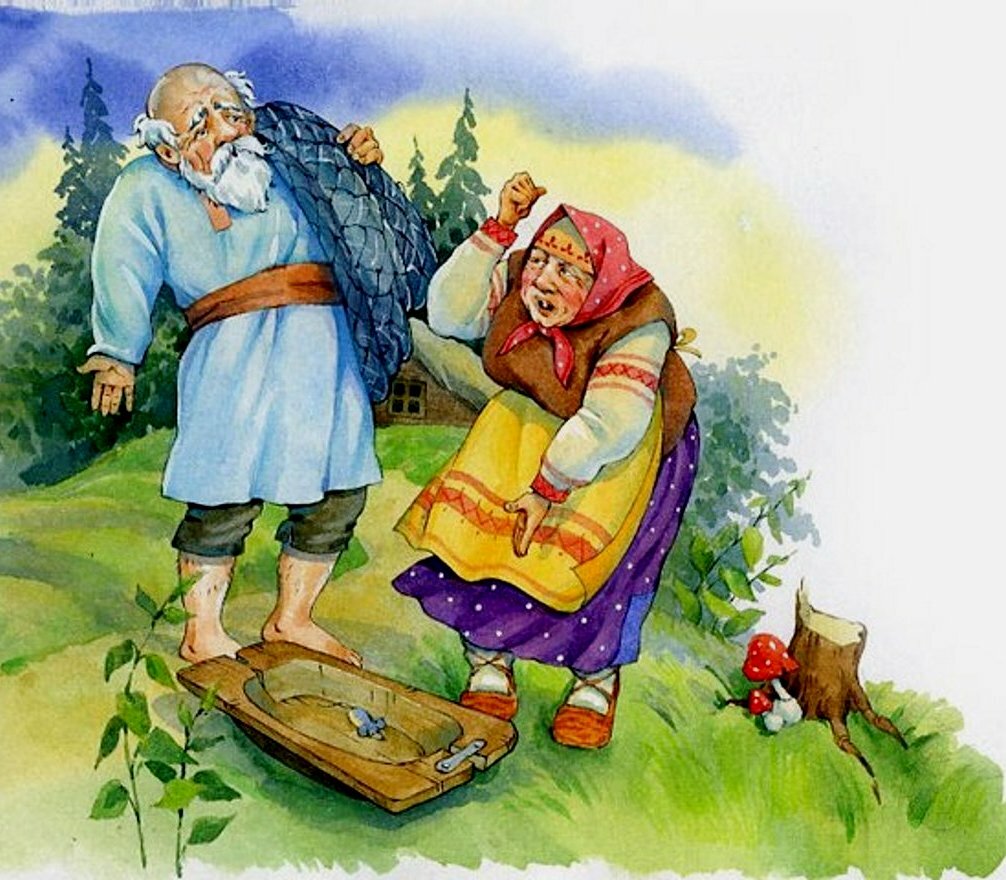 Старика старуха забранила:«Дурачина ты, простофиля!Не умел ты взять выкупа с рыбки!
Сколько раз закидывал старик невод в море?
Ответ неверный
Два раза
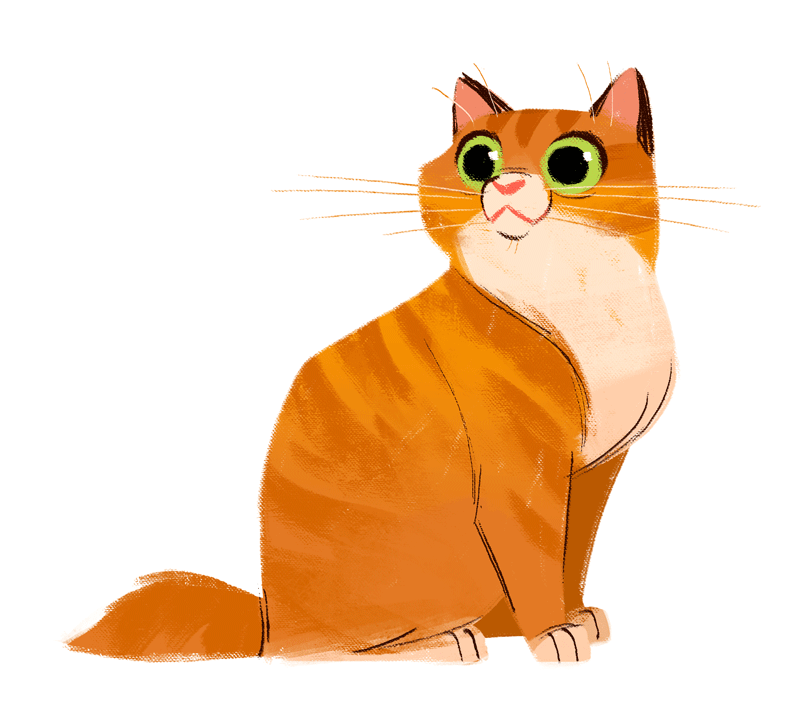 Три раза
Пять раз
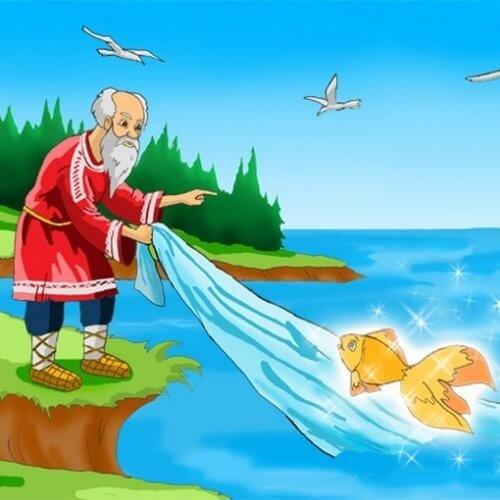 Раз он в море закинул невод, —Пришел невод с одною тиной.Он в другой раз закинул невод,Пришел невод с травой морскою.В третий раз закинул он невод, —Пришел невод с одною рыбкой,С непростою рыбкой, — золотою.
Чем занималась старуха пока старик ловил неводом рыбу?
Ответ неверный
Пряла свою пряжу
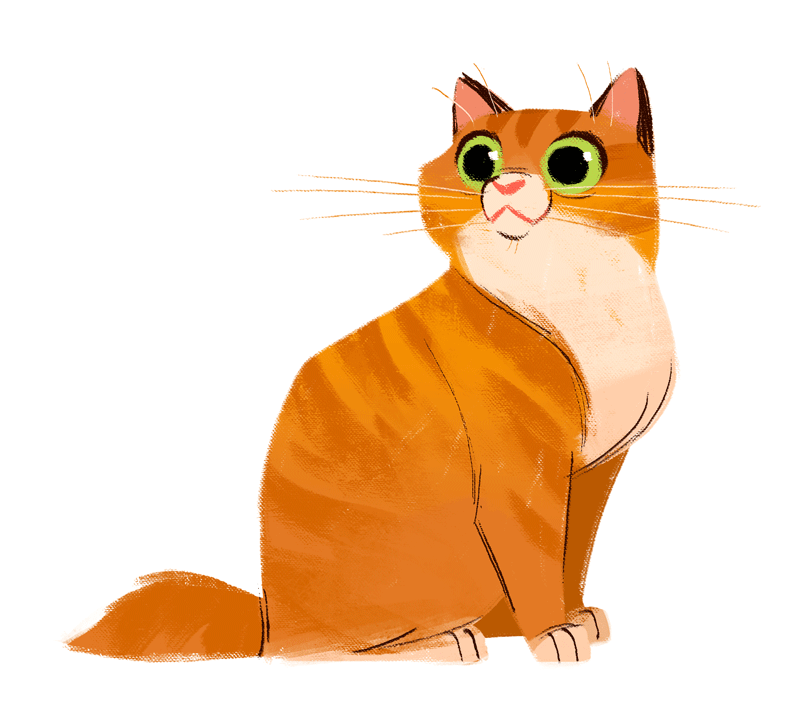 Смотрела телевизор
Шила и вышивала
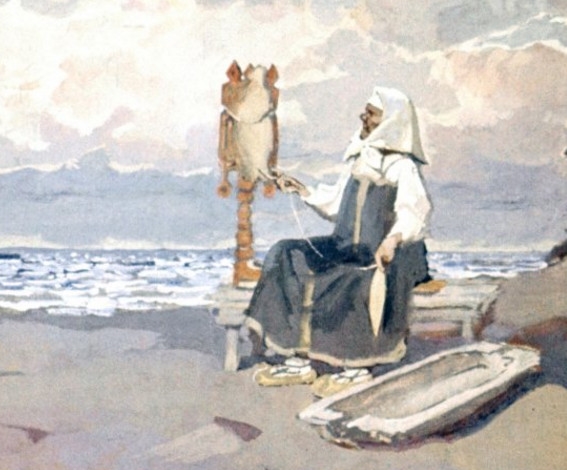 Старик ловил неводом рыбу,
Старуха пряла свою пряжу.
Каким было последнее желание старухи?
Ответ неверный
Быть владычицей морскою
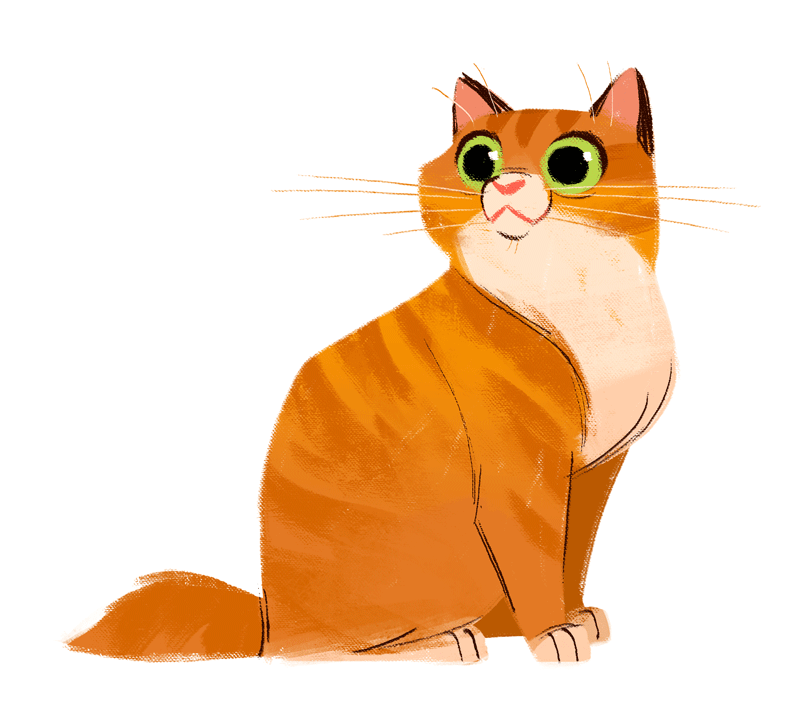 Иметь новое корыто
Быть вольною царицей
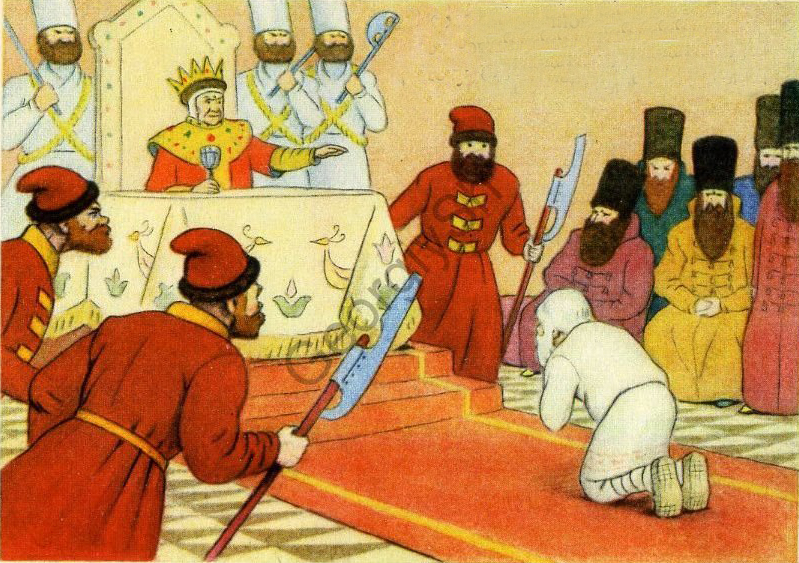 «Воротись, поклонися рыбке.Не хочу быть вольною царицей,Хочу быть владычицей морскою…»
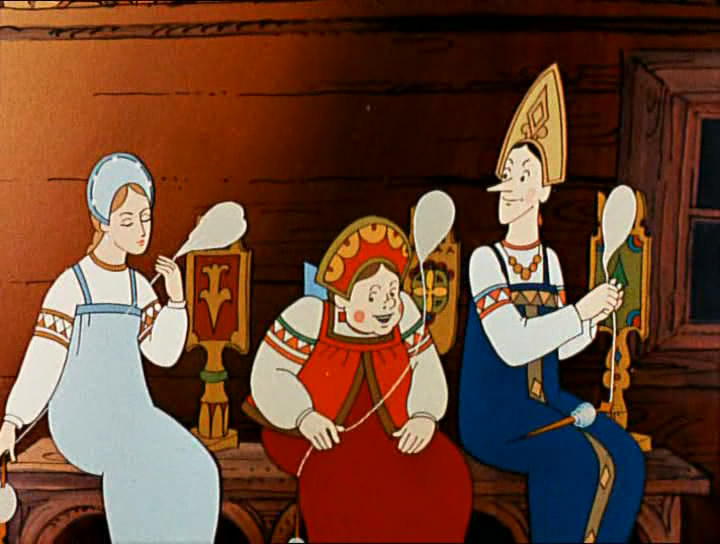 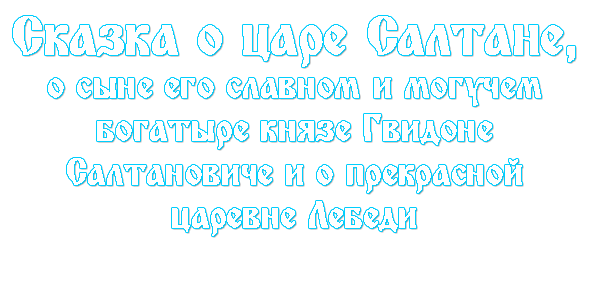 Название острова, мимо которогопроплывали корабельщики?
Ответ неверный
Остров Буян
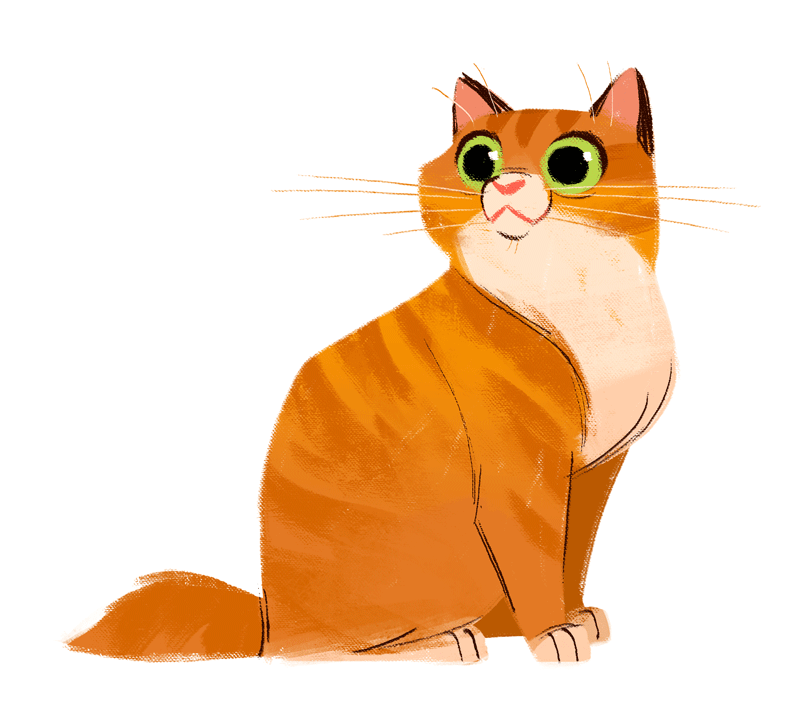 Остров Баян
Лукоморье
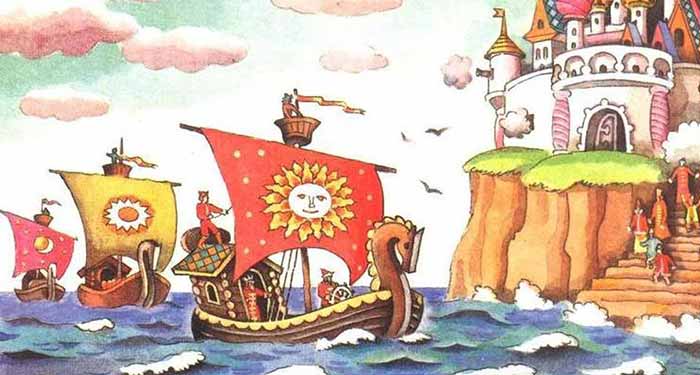 Корабельщики в ответ:
«Мы объехали весь свет,
Торговали соболями,
Чернобурыми лисами;
А теперь нам вышел срок,
Едем прямо на восток,
Мимо острова Буяна,
В царство славного Салтана...»
В кого царевна-лебедь превратила князя Гвидона, когда тот отправился к царю Салтану в третий раз?
Ответ неверный
В муху
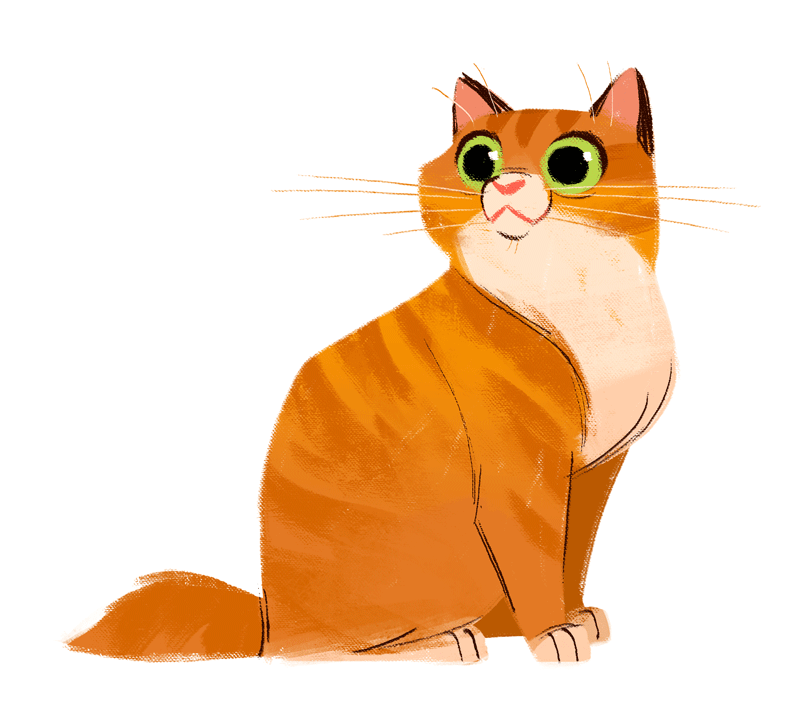 В шмеля
В комара
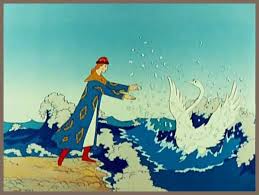 И опять она его
Вмиг обрызгала всего.
Тут он очень уменьшился,
Шмелем князь оборотился,
Полетел и зажужжал;
Судно на море догнал,..
Изделия из золотых скорлупок, которые пускались в ход по свету?
Ответ неверный
Монеты
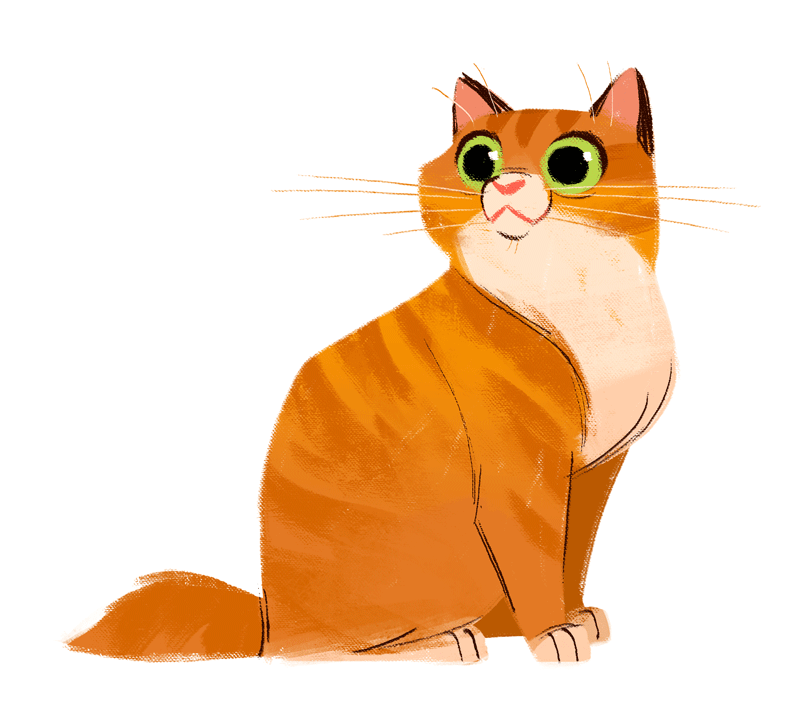 Изумруды
Орешки
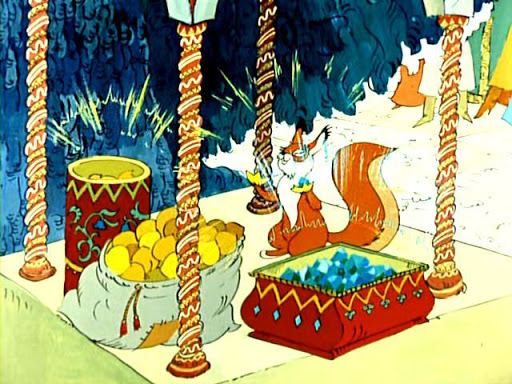 Белка там живет ручная,
Да затейница какая!
Белка песенки поет,
Да орешки всё грызет,
А орешки не простые,
Всё скорлупки золотые,
Ядра — чистый изумруд;
Слуги белку стерегут,
Служат ей прислугой разной —
И приставлен дьяк приказный
Строгий счет орехам весть;
Отдает ей войско честь;
Из скорлупок льют монету,
Да пускают в ход по свету;
Сколько богатырей увидел царь Салтан в царстве князя Гвидона, которые стояли у ворот?
Ответ неверный
Двадцать три богатыря
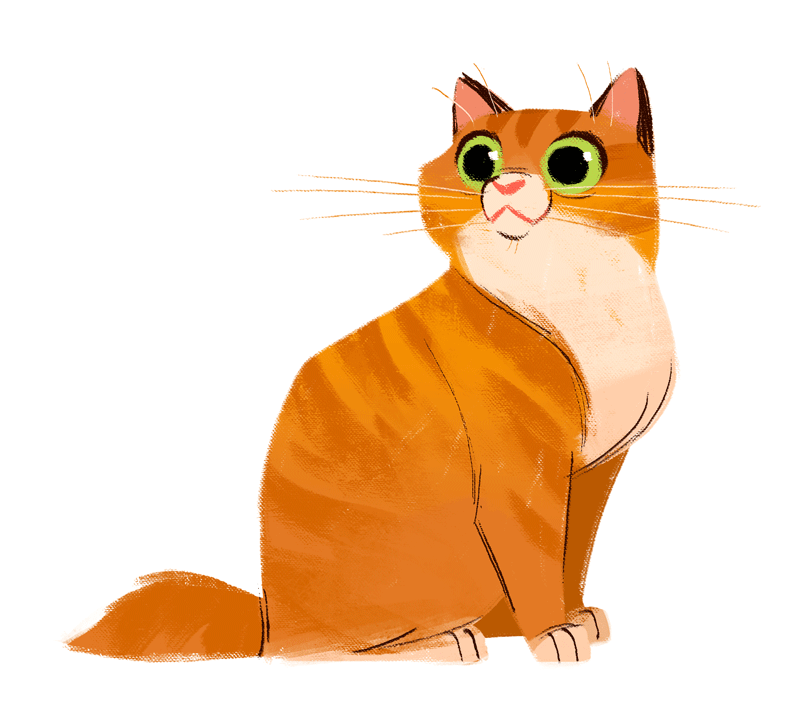 Тридцать три богатыря
Сорок три богатыря
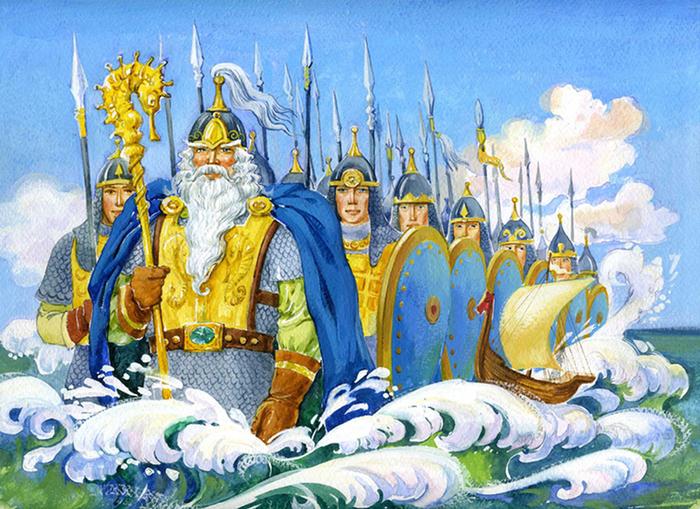 В свете есть иное диво:
Море вздуется бурливо,
Закипит, подымет вой,
Хлынет на берег пустой,
Разольется в шумном беге,
И очутятся на бреге,
В чешуе, как жар горя,
Тридцать три богатыря,
Все красавцы удалые,
Великаны молодые,
Все равны, как на подбор,
С ними дядька Черномор.
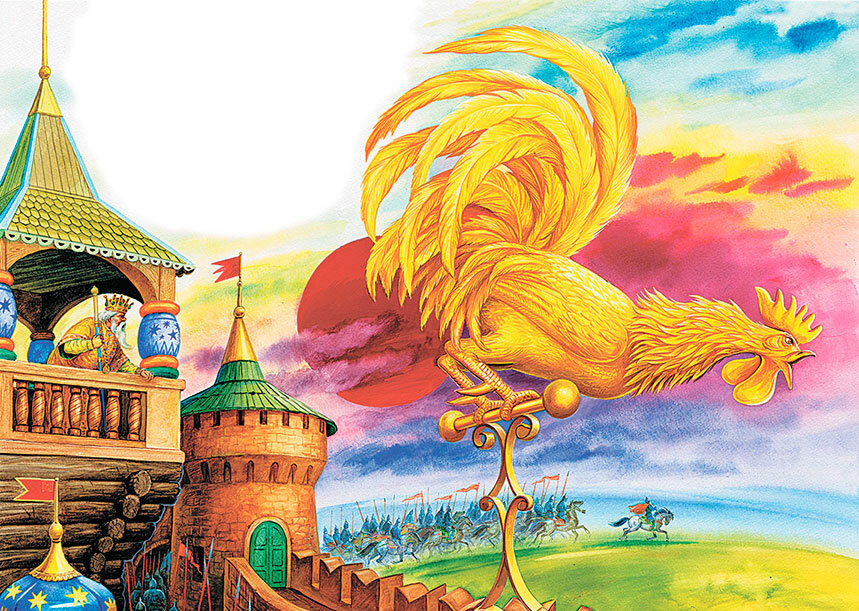 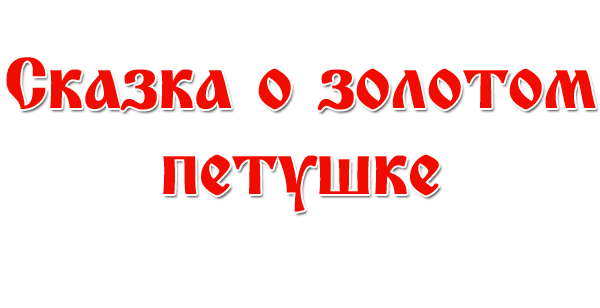 Кто подарил золотого петушка царю Дадону?
Ответ неверный
Мудрец
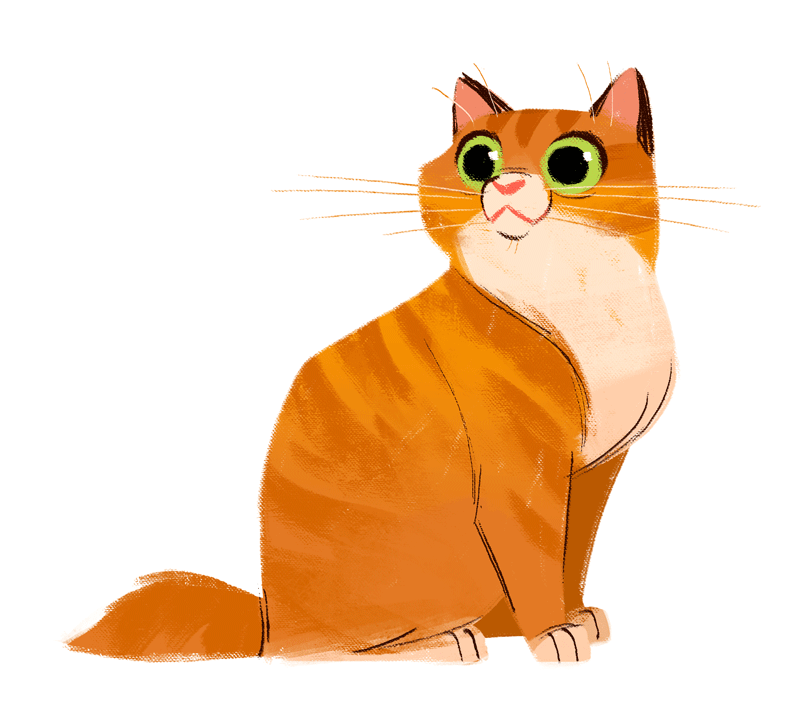 Шамаханская царица
Сыновья
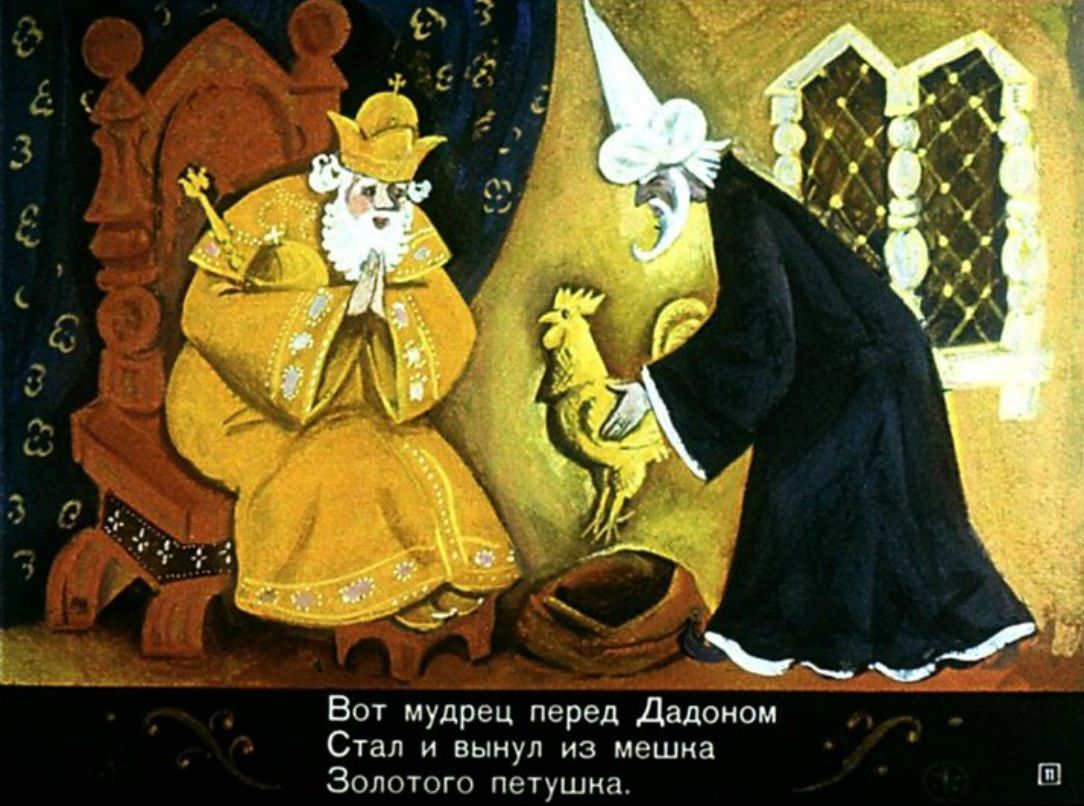 Вот мудрец перед Дадоном
Стал и вынул из мешка
Золотого петушка.
«Посади ты эту птицу, —
Молвил он царю, — на спицу;
Петушок мой золотой
Будет верный сторож твой:
Какими словами извещал петушок царя Дадона об опасности?
Ответ неверный
Караул! Беда-беда
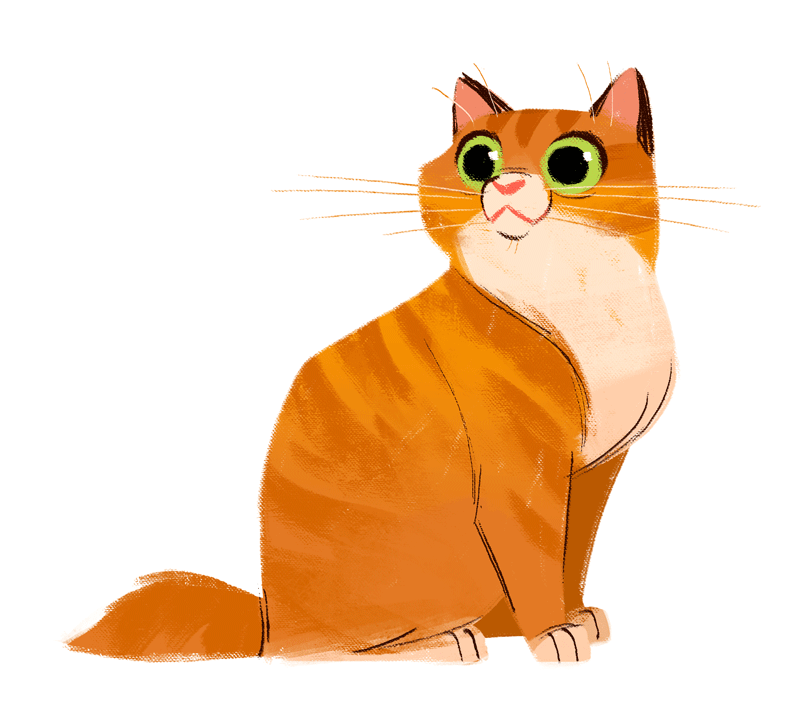 Кири-ку-ку. Царствуй, лёжа на боку
Кукареку.  Царствуй лёжа на боку
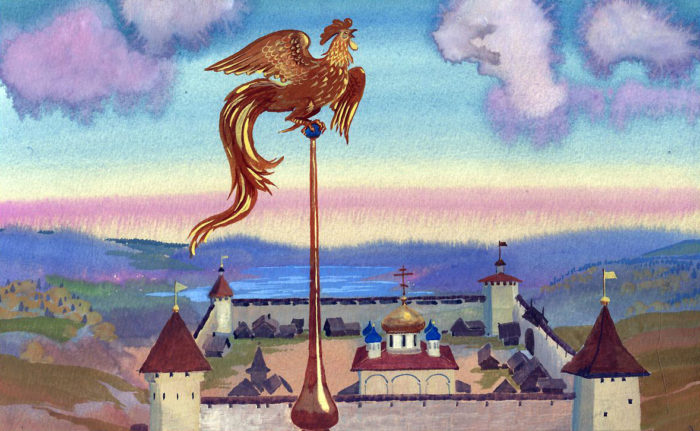 Петушок с высокой спицы
Стал стеречь его границы.
Чуть опасность где видна,
Верный сторож как со сна
Шевельнется, встрепенется,
К той сторонке обернется
И кричит: «Кири-ку-ку.
Царствуй, лежа на боку!»
Что попросил мудрец у царя Дадона за оказанную услугу?
Ответ неверный
Шамаханскую царицу
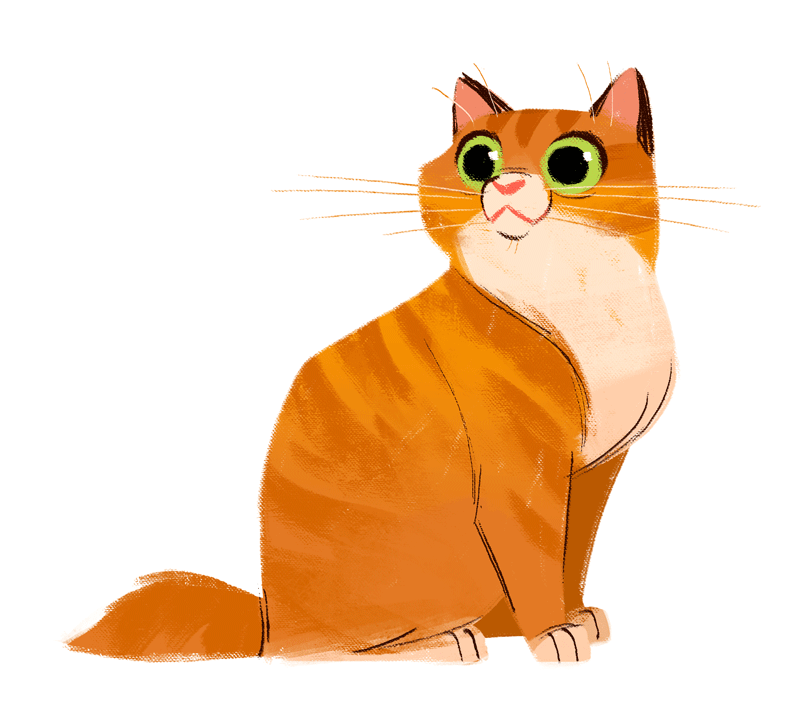 Полцарства
Коня
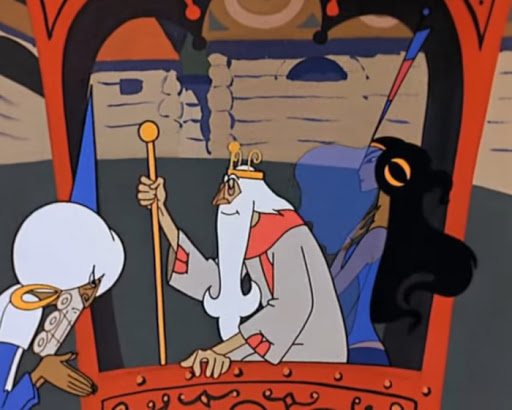 — «Царь! — ответствует мудрец, —
Разочтемся наконец.
Помнишь? за мою услугу
Обещался мне, как другу,
Волю первую мою
Ты исполнить, как свою.
Подари ж ты мне девицу,
Шамаханскую царицу».
Как поступил золотой петушок, когда царь въехал в город?
Ответ неверный
Спорхнул со спицы и улетел
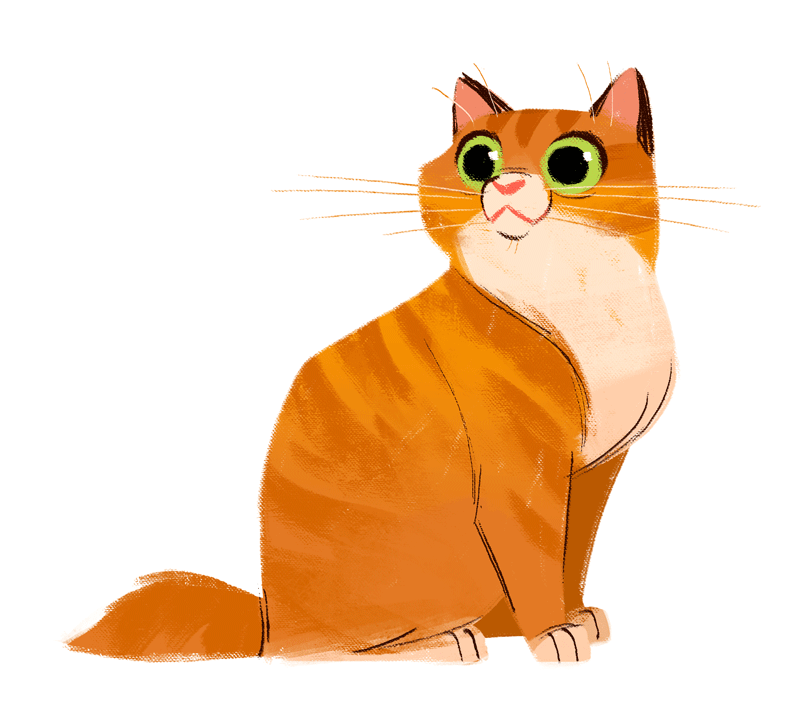 Клюнул царя в темя
Остался сидеть на спице
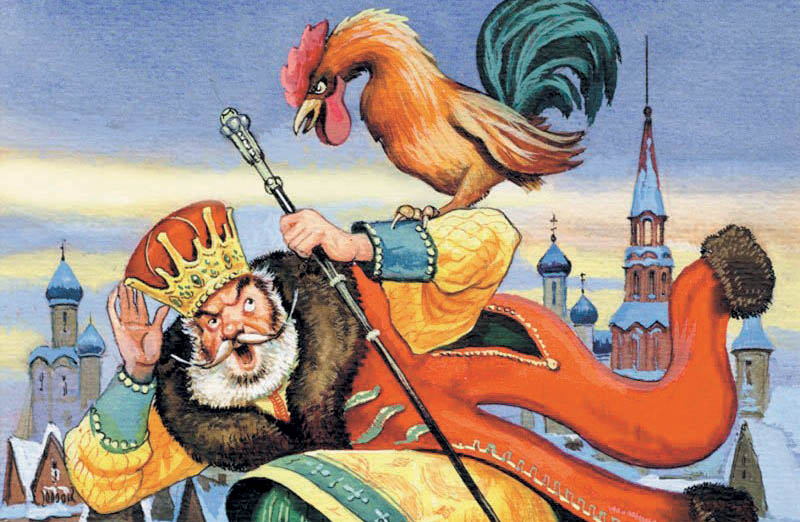 Вот — въезжает в город он...
Вдруг раздался легкой звон,
И в глазах у всей столицы
Петушок спорхнул со спицы,
К колеснице полетел
И царю на темя сел,
Встрепенулся, клюнул в темя
И взвился... и в то же время
С колесницы пал Дадон —
Охнул раз, — и умер он.
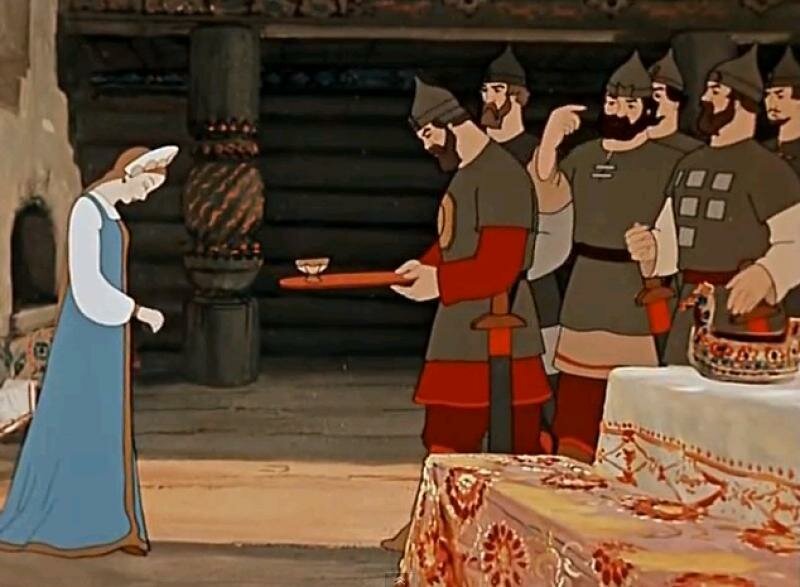 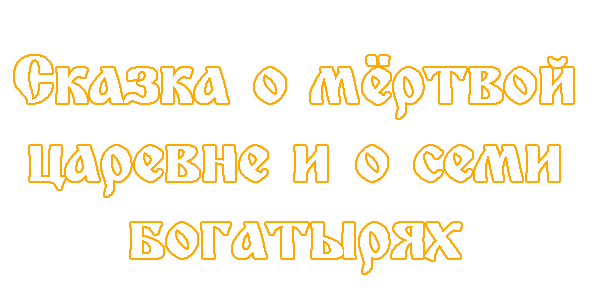 В какой праздник царица родила дочь?
Ответ неверный
На Пасху
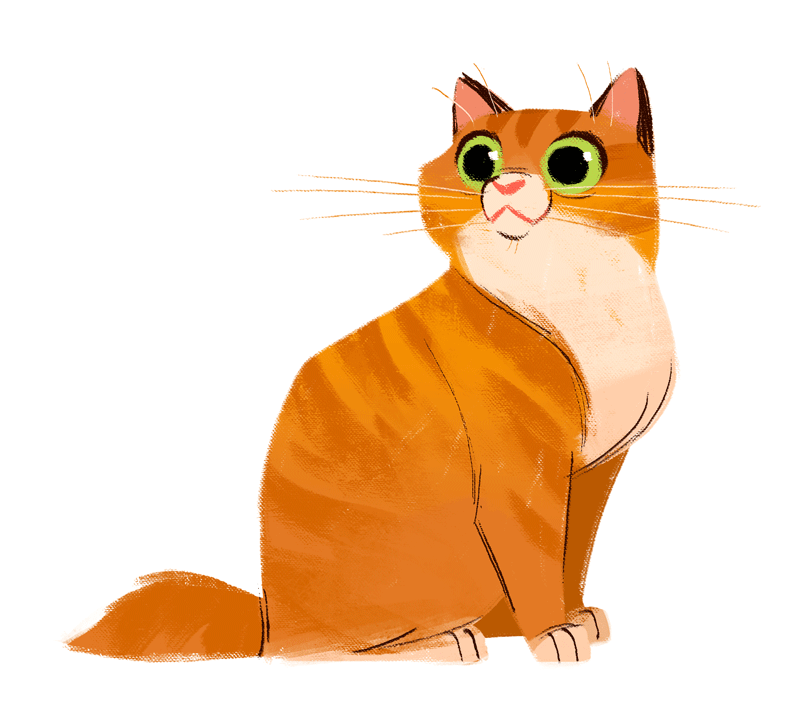 В сочельник
На Новый год
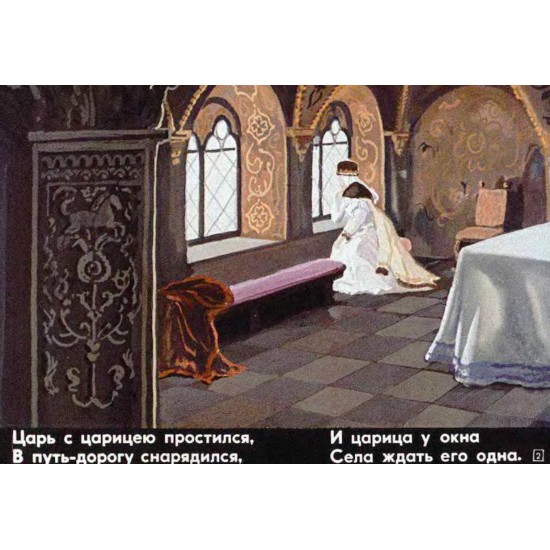 Царь с царицею простился,
В путь-дорогу снарядился,
И царица у окна
Села ждать его одна.
…………………………………….
Девять месяцев проходит,
С поля глаз она не сводит.
Вот в сочельник в самый, в ночь
Бог дает царице дочь..
Что за приданое было у молодой царицы?
Ответ неверный
Волшебное зеркальце
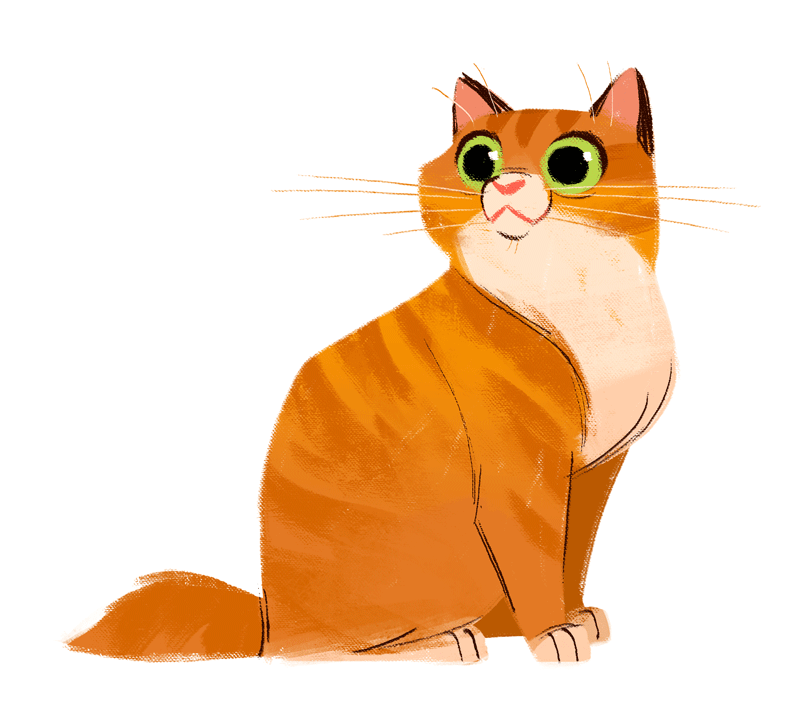 Скатерть-самобранка
Ковёр-самолет
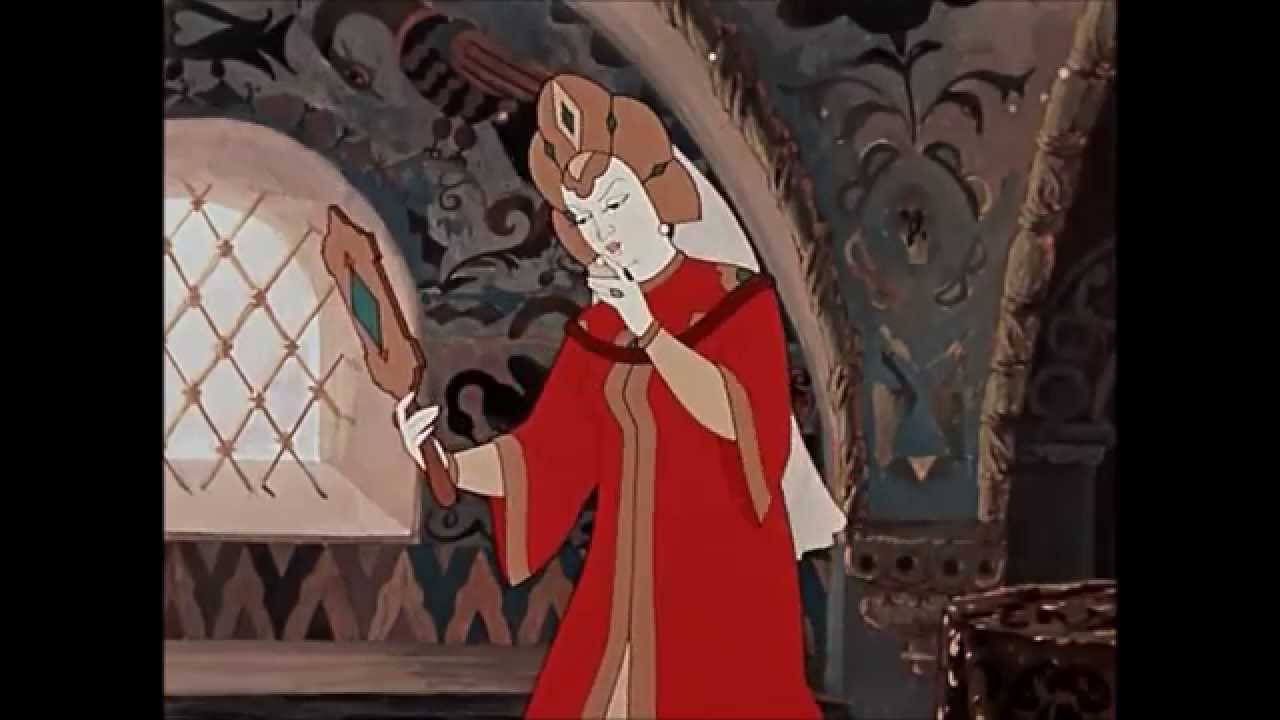 Ей в приданое дано
Было зеркальце одно;
Свойство зеркальце имело:
Говорить оно умело.
С ним одним она была
Добродушна, весела,
С ним приветливо шутила
И, красуясь, говорила:
«Свет мой, зеркальце! скажи
Да всю правду доложи:
Я ль на свете всех милее,
Всех румяней и белее?»
Сколько богатырей жило в тереме?
Ответ неверный
Тридцать три
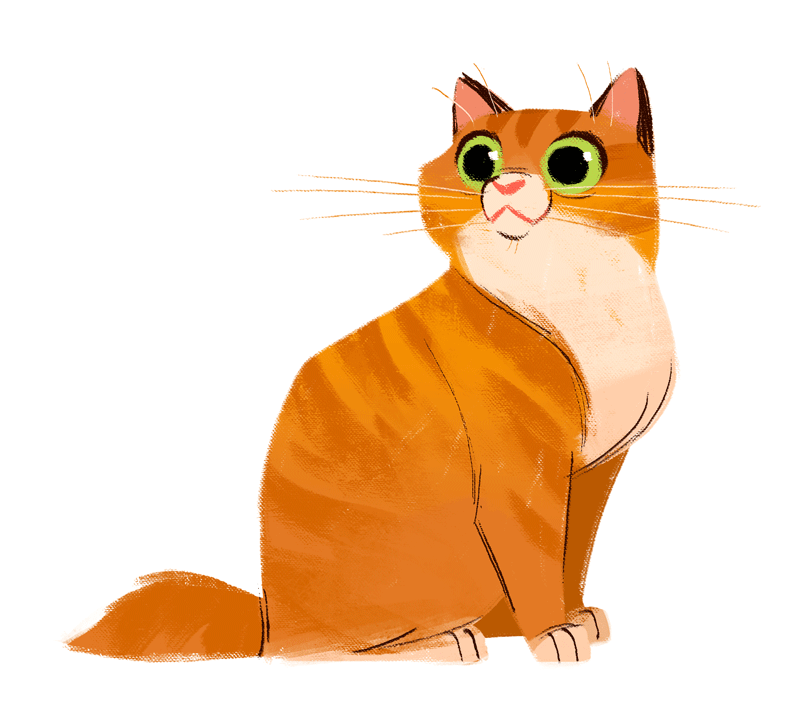 Семеро
Трое
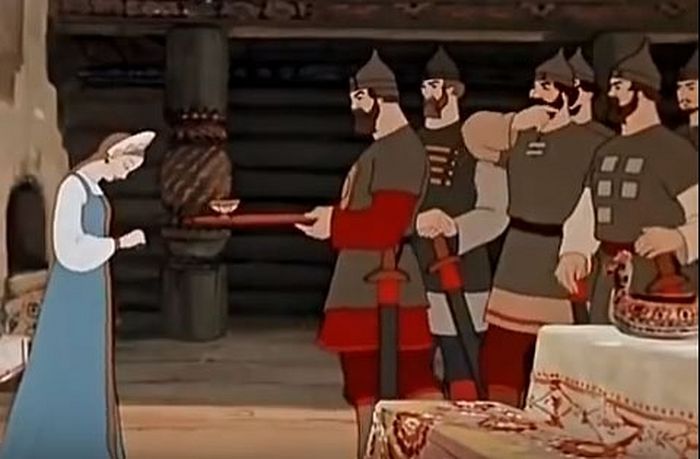 Входят семь богатырей,
Семь румяных усачей.
Чем отравилась молодая царевна?
Ответ неверный
Яблоком
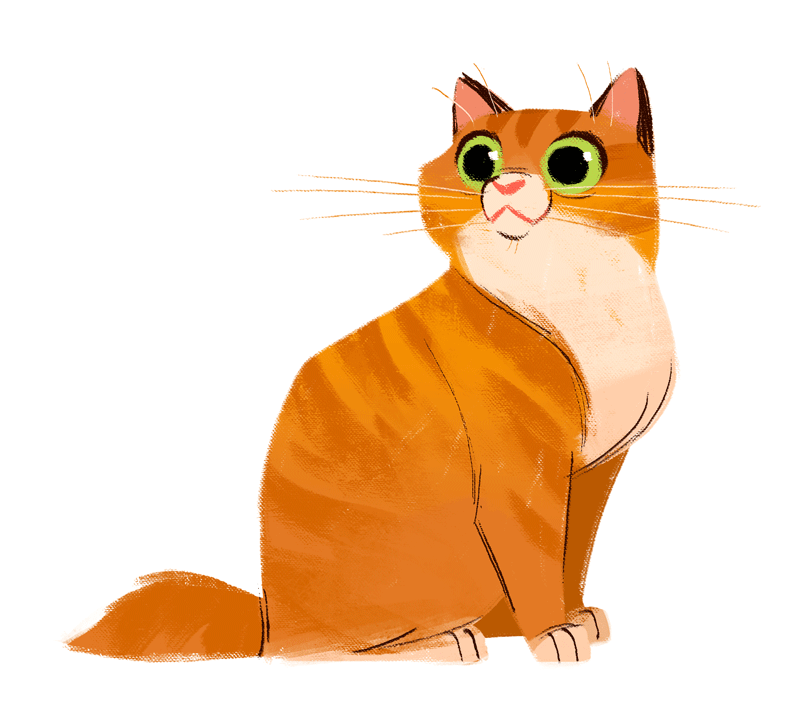 Грушей
Апельсином
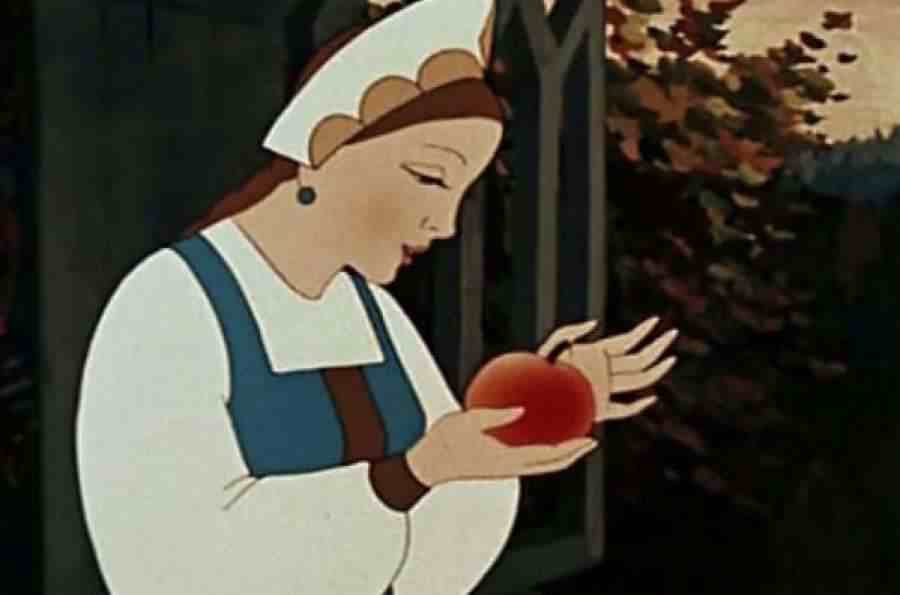 В руки яблочко взяла,
К алым губкам поднесла,
Потихоньку прокусила
И кусочек проглотила...
Вдруг она, моя душа,
Пошатнулась не дыша,
Белы руки опустила,
Плод румяный уронила,
Закатилися глаза,
И она под образа
Головой на лавку пала
И тиха, недвижна стала...
Кто помог королевичу Елисею 
найти царевну?
Ответ неверный
Ветер
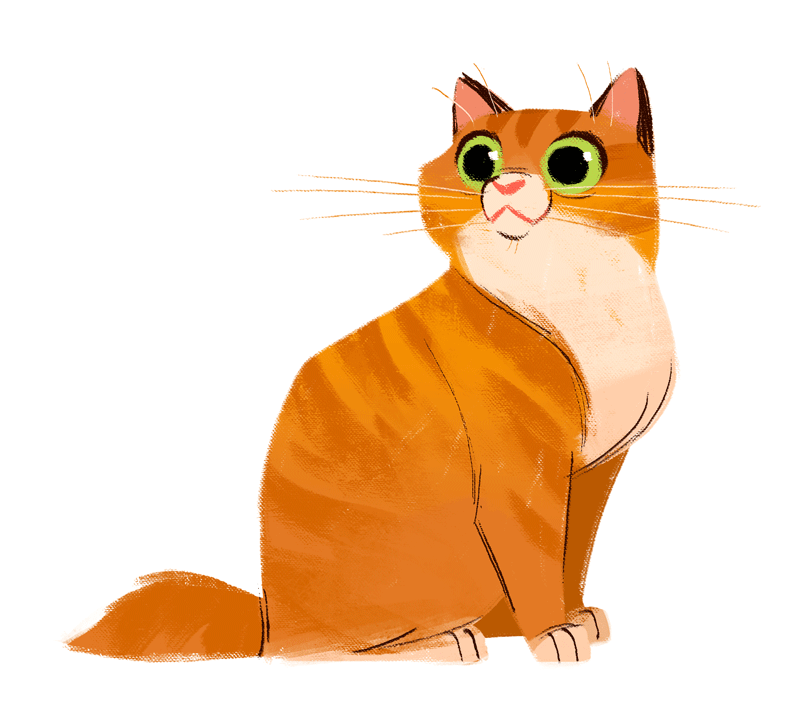 Месяц
Солнце
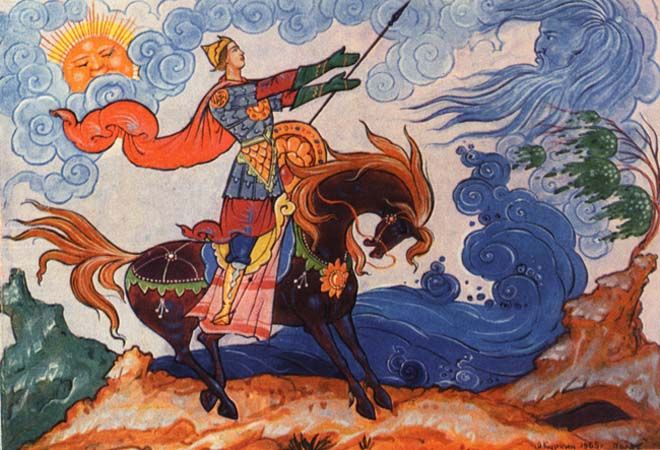 Отвечает ветер буйный, —
Там за речкой тихоструйной
Есть высокая гора,
В ней глубокая нора;
В той норе, во тьме печальной,
Гроб качается хрустальный
На цепях между столбов.
Не видать ничьих следов
Вкруг того пустого места;
В том гробу твоя невеста».
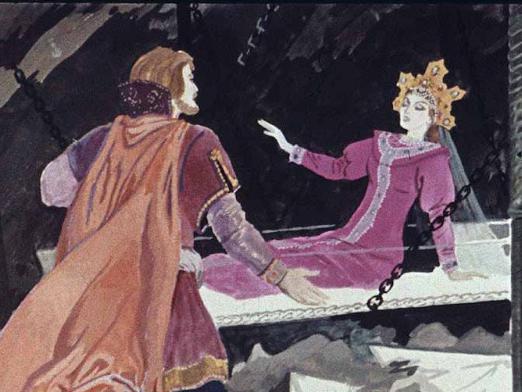 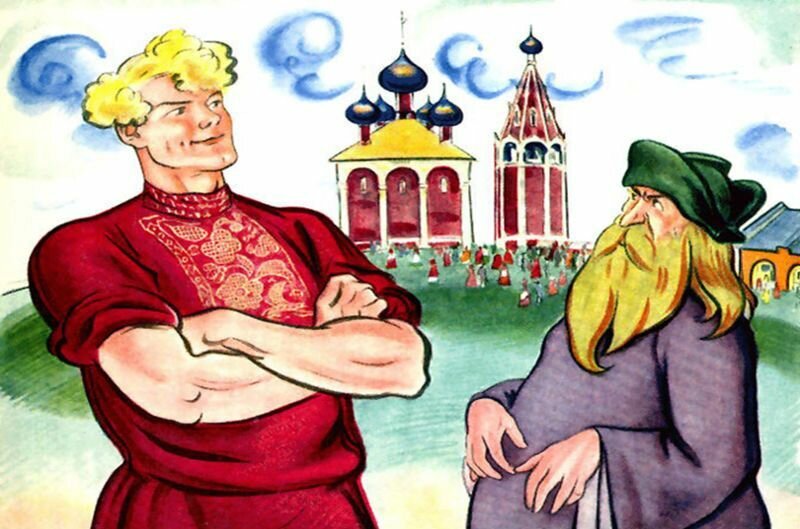 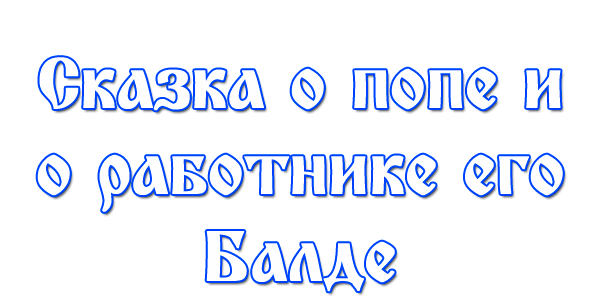 Место встречи попа с Балдой?
Ответ неверный
Церковь
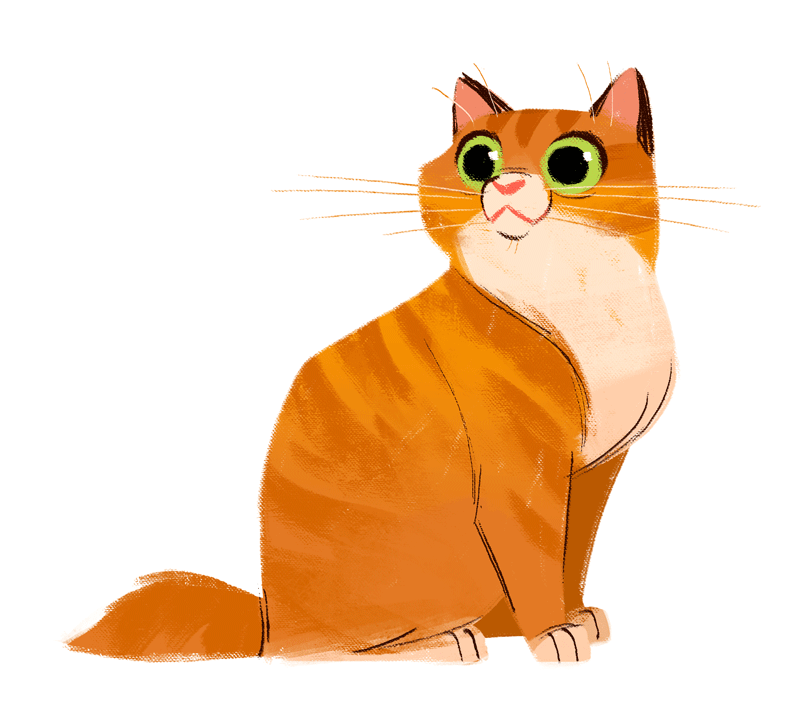 Базар
Улица
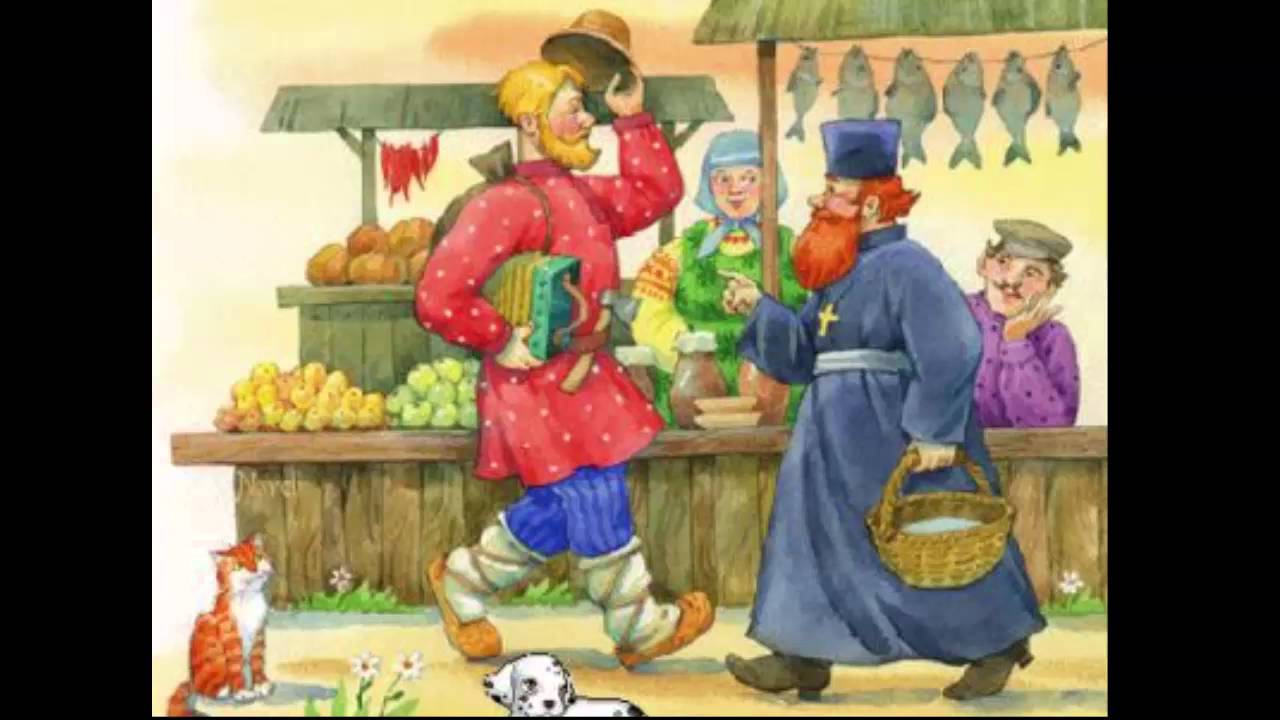 Пошел поп по базару
Посмотреть кой-какого товару.
Навстречу ему Балда
Идет, сам не зная куда.
За какую плату работал Балда у попа?
Ответ неверный
За три щелчка по лбу
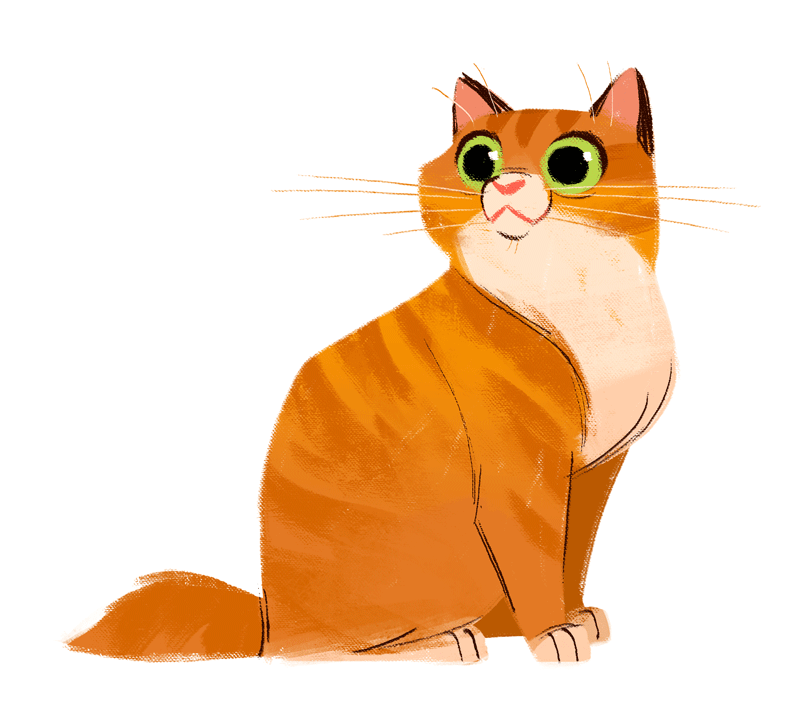 За три рубля
За  тарелку каши
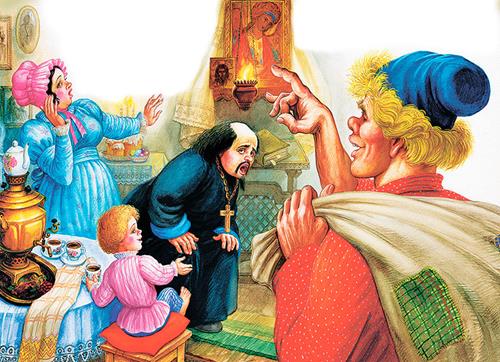 Балда говорит: "Буду служить тебе славно,
Усердно и очень исправно,
В год за три щелка тебе по лбу,
Есть же мне давай вареную полбу".
Кого Балда отправил вместо себя бегать с бесенком?
Ответ неверный
Зайку
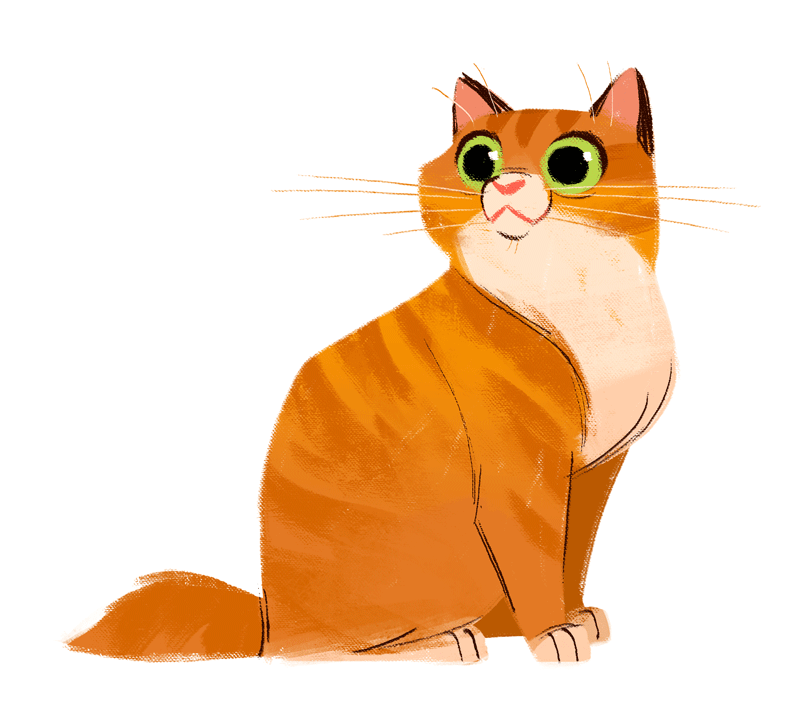 Волка
Лошадь
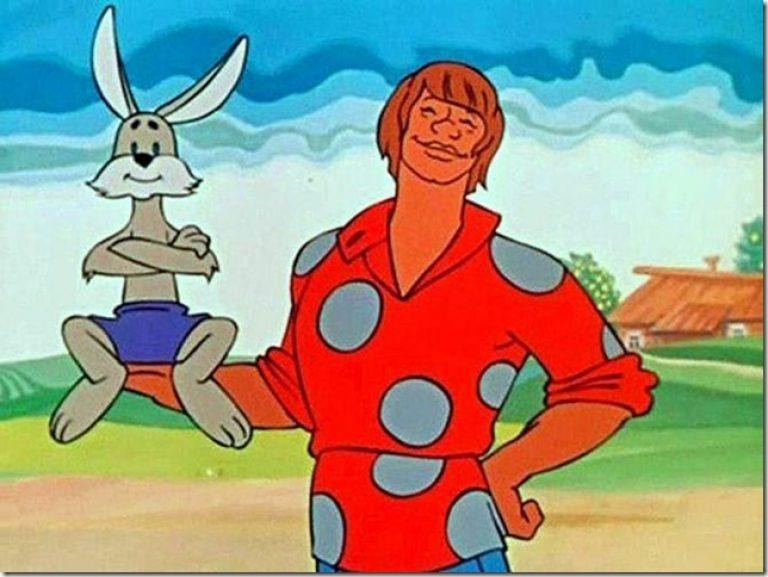 Ты, бесенок, еще молоденек,
Со мною тягаться слабенек;
Это было б лишь времени трата.
Обгони-ка сперва моего брата.
Раз, два, три! догоняй-ка".
Пустились бесенок и зайка:
Бесенок по берегу морскому,
А зайка в лесок до дому.
У кого просил оброка Балда для попа?
Ответ неверный
У старого беса
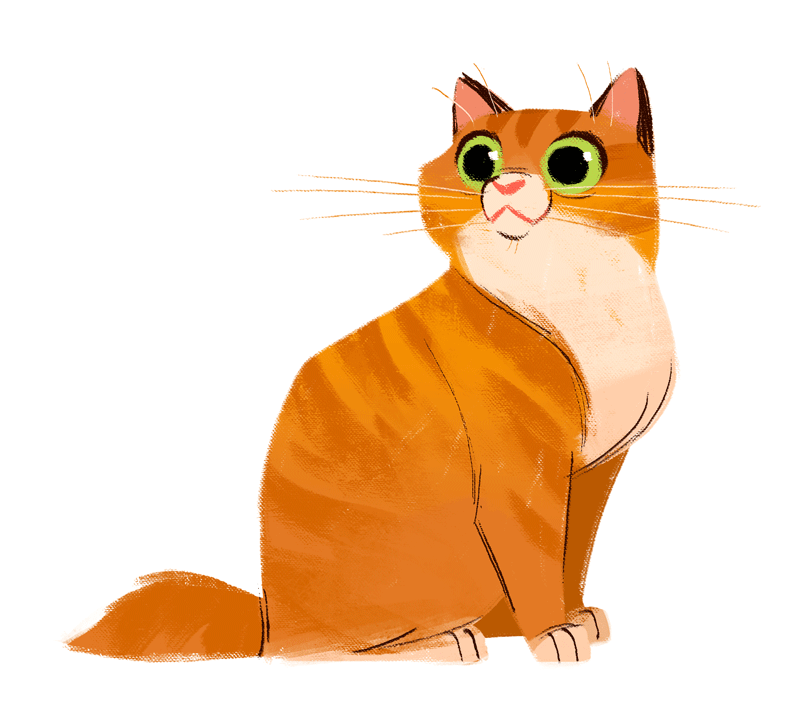 У морского царя
У соседей
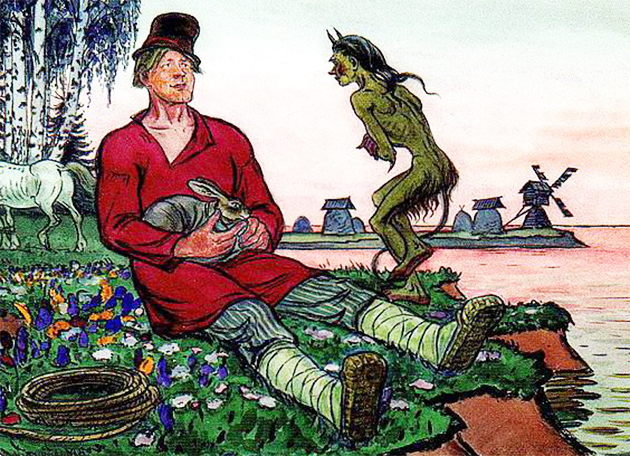 Верный мой работник Балда.
Слушай: платить обязались черти
Мне оброк по самой моей смерти;
Лучшего б не надобно дохода,
Да есть на них недоимки за три года.
Что случилось с попом после третьего щелчка по лбу?
Ответ неверный
Лишился поп языка
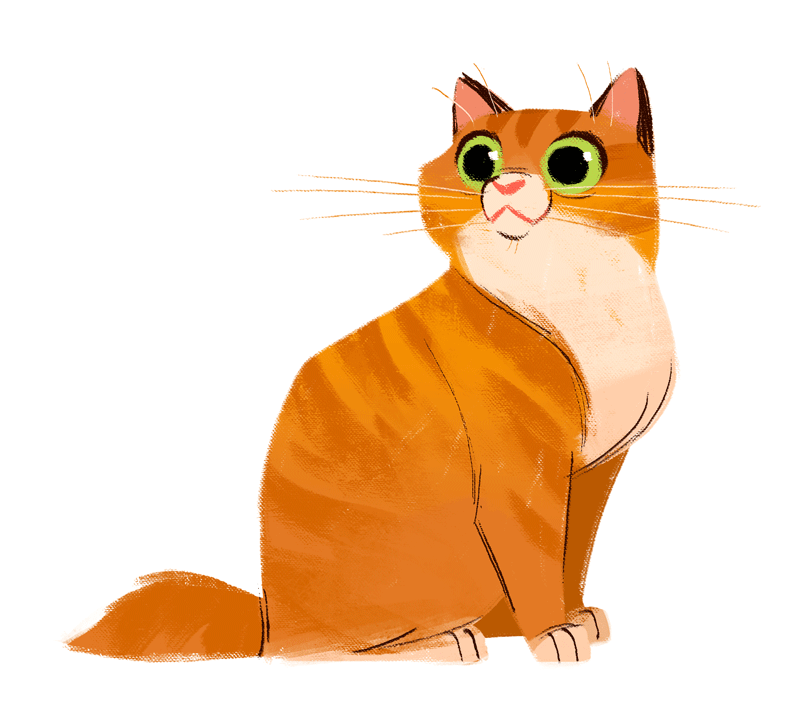 Прыгнул поп до потолка
Вышибло ум у старика
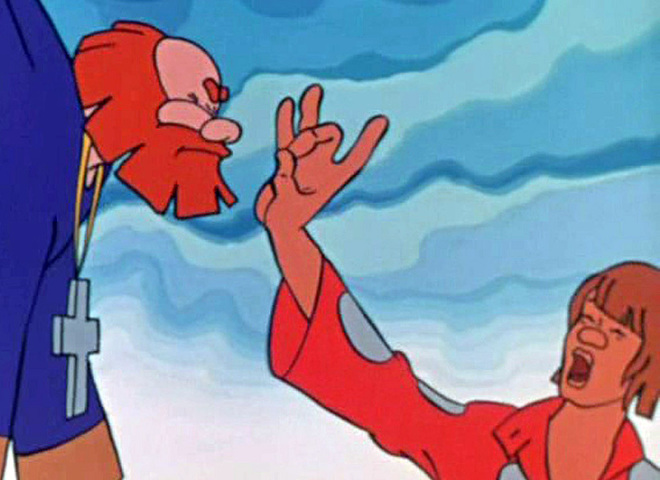 Бедный поп
Подставил лоб:
С первого щелка
Прыгнул поп до потолка;
Со второго щелка
Лишился поп языка;
А с третьего щелка
Вышибло ум у старика.
А Балда приговаривал с укоризной:
"Не гонялся бы ты, поп, за дешевизной".
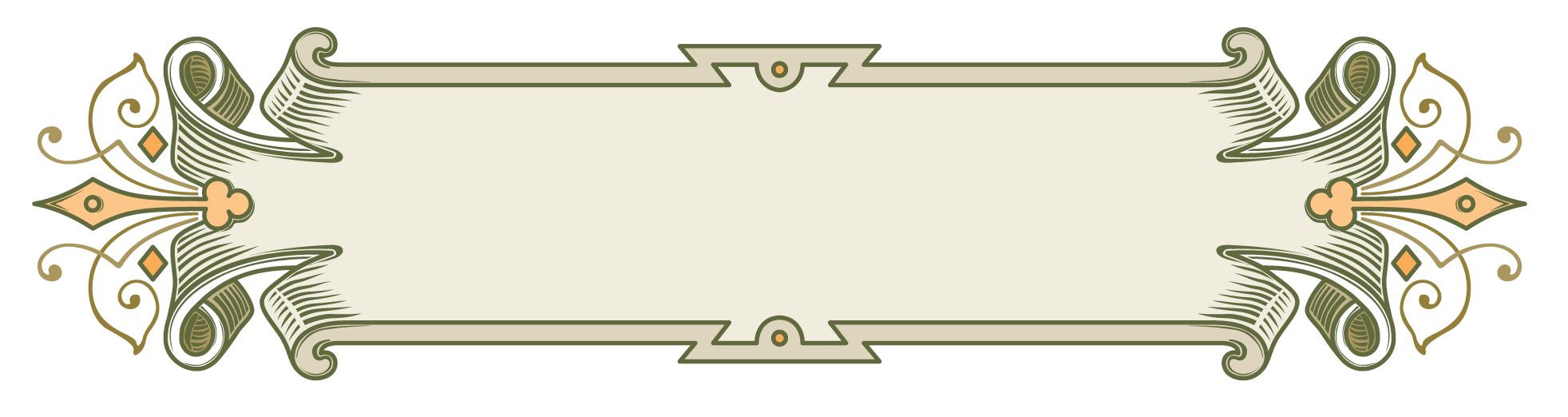 Спасибо за внимание!
Используемые источники:
Читаем, учимся, играем : журнал-сборник сценариев для массовых библиотек.   – М.: Либерия, 1996. – 128 с.

Читаем, учимся, играем: журнал-сборник сценариев для массовых библиотек.  – М.: Либерия, 1999. – 144 с.
Муниципальное бюджетное учреждение культуры
Красносулинского района
«Межпоселенческая центральная библиотека»
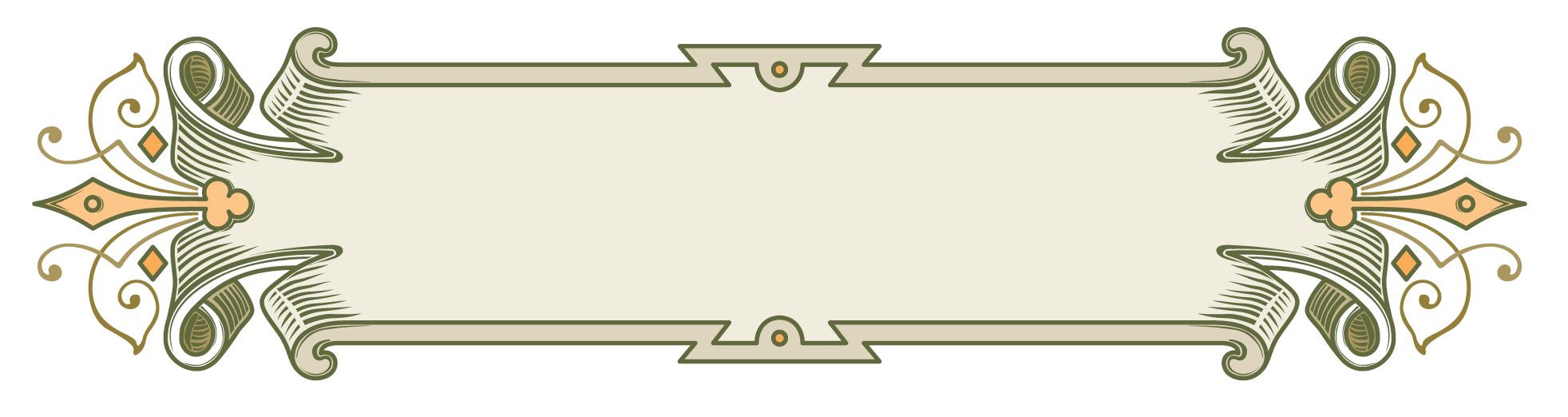 346350, Ростовская область,
г. Красный Сулин, ул. Ленина, 7
 8 (863-67) 5-48-02
Email: sulinlib@ksulin.donpac.ru 
https://www.sulinlib.ru
Составитель:    ведущий программист Мармыжова Н. А.